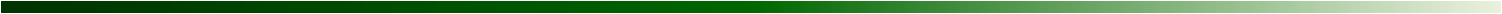 A IMPORTÂNCIA DE UM NOVO MARCO LEGAL DE CT&I
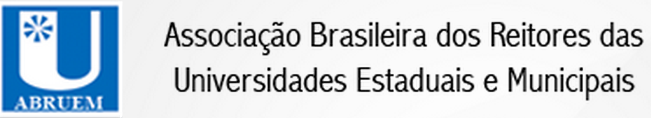 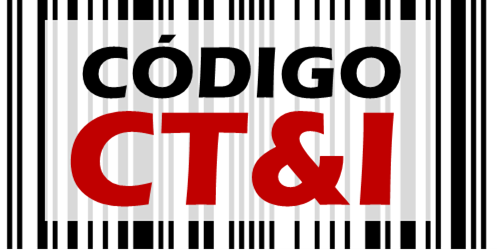 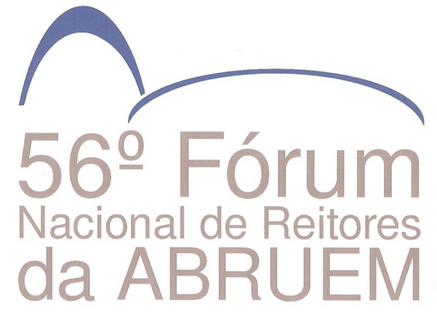 Dr. Gesil S. Amarante II 
Coordenador de Transferência de Tecnologia da UESC
Diretor Técnico – FORTEC
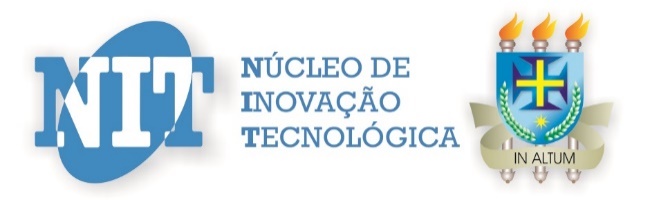 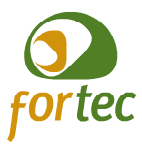 UESC
Ilhéus-BA
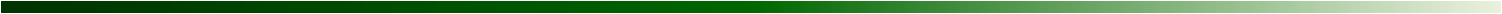 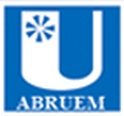 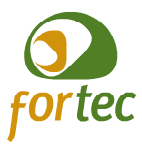 Déficit Tecnológico
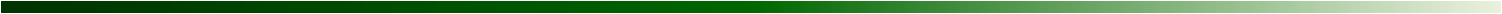 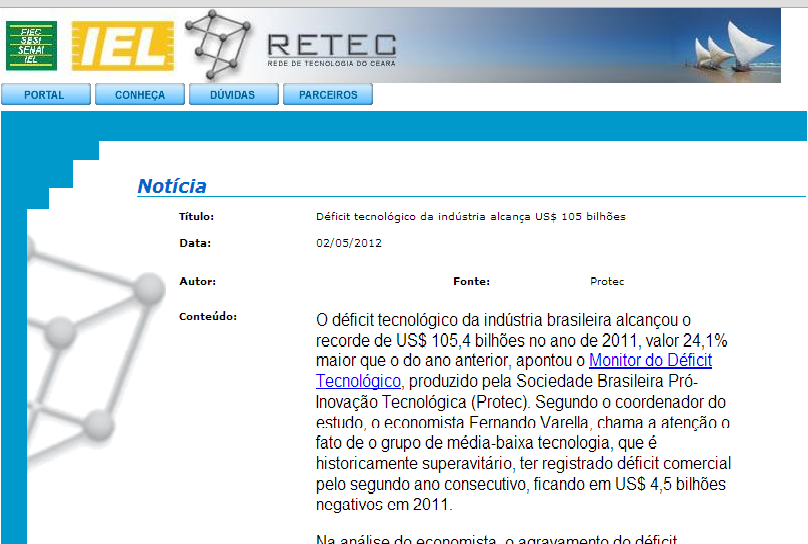 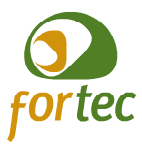 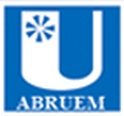 Déficit Tecnológico
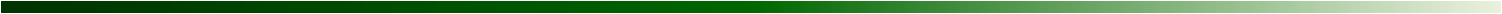 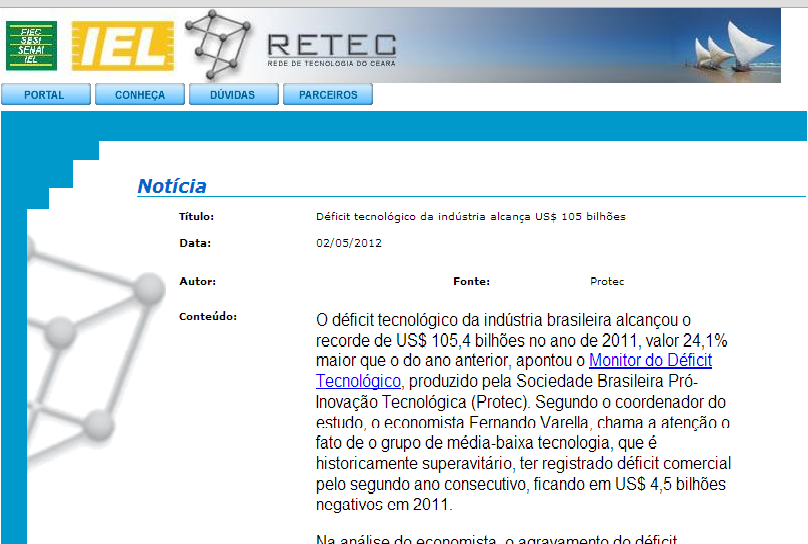 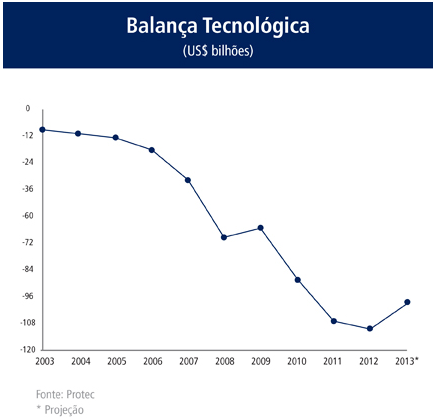 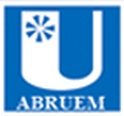 Recurso para ciência na academia nos
 EUA vem principalmente do Estado...
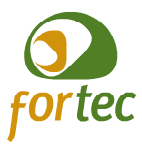 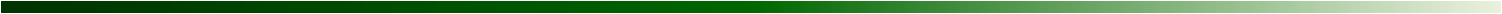 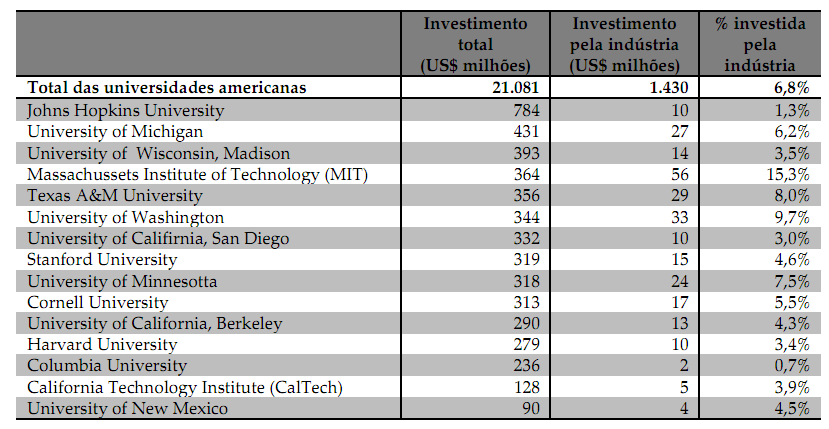 Fonte: Brito Cruz, 2000
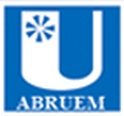 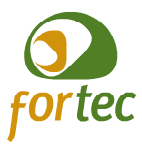 ...mas investimento  industrial em P&D
 é alto nos países desenvolvidos
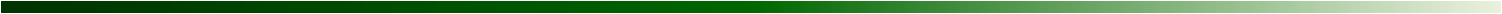 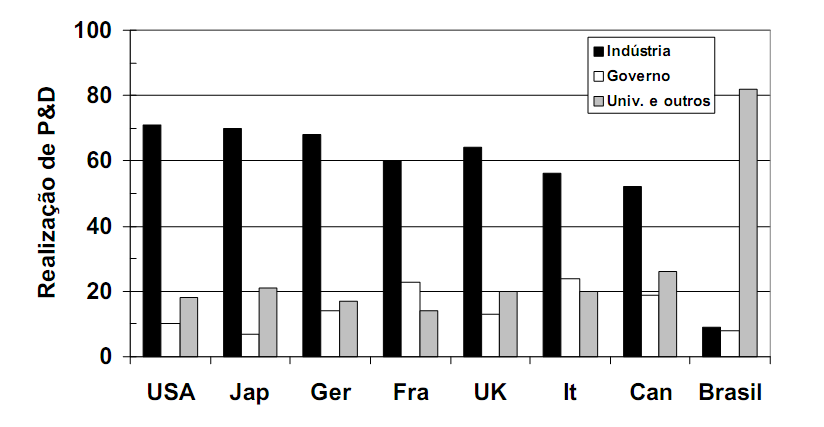 Fonte: Brito Cruz, 2000
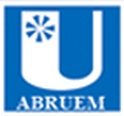 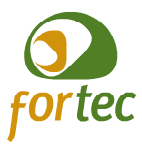 Brasil: Formação de Pessoal longe de CT&I
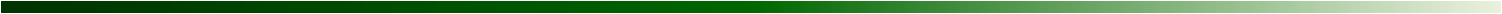 Em 2012:

•876 mil pessoas concluíram um Curso Presencial de Ed.Superior 
•424 mil (quase 50%) em Administração, Direito e Educação 

Rede Pública: Para cada Eng. Mecânico, 4 Bach. Administração Rede Privada: Para cada Eng. Mecânico, 44 Bach. Administração

Rede Pública: Para cada Bach. Física, 29 Bach. Direito 
Rede Privada: Para cada Bach. Física, 1848 Bach. Direito 

Fonte: INEP - http://portal.inep.gov.br/superior-censosuperior-sinopse
Onde estão nossos Doutores
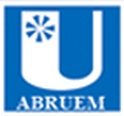 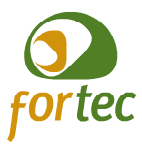 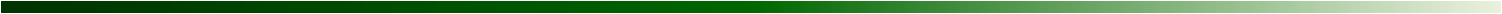 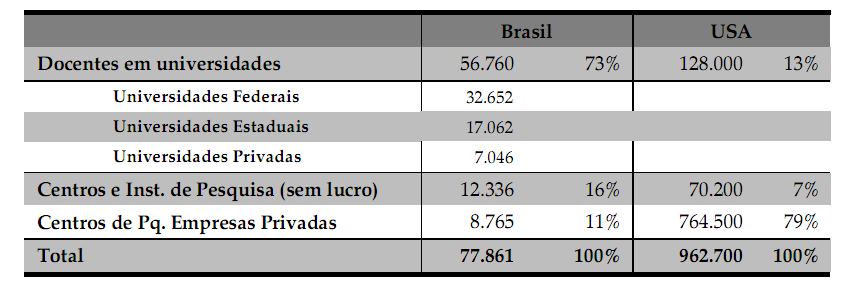 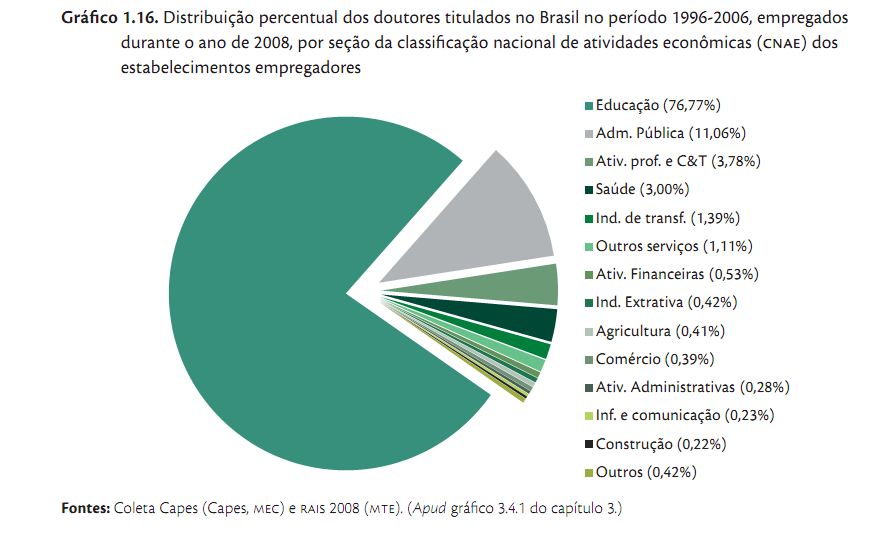 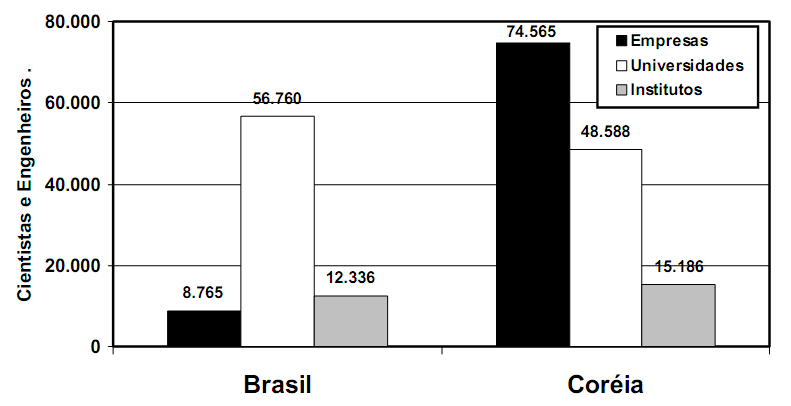 Fonte: Brito Cruz, 2000
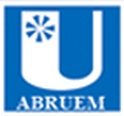 Brasil - Produção Científica 			x Produção Tecnológica
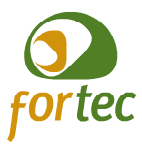 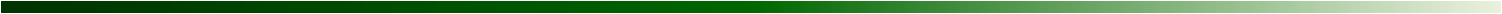 Mestres e Doutores titulados anualmente
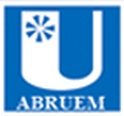 Brasil - Produção Científica 			x Produção Tecnológica
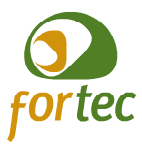 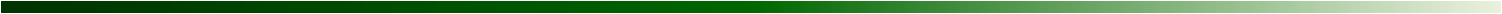 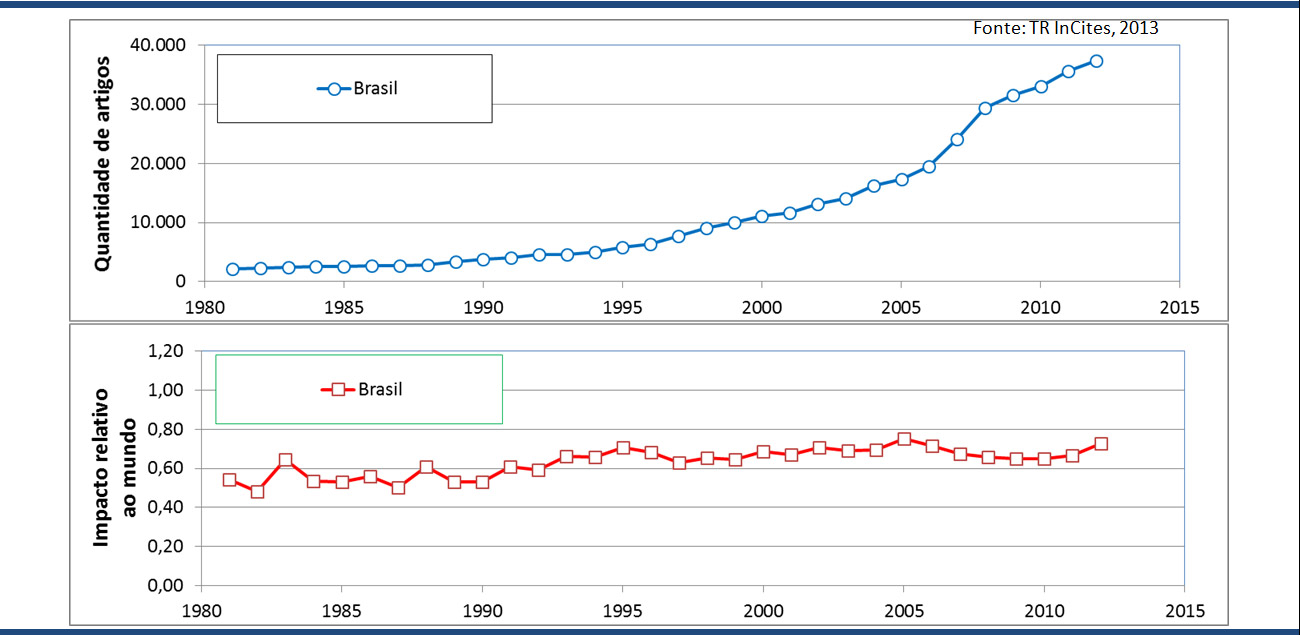 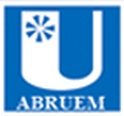 Brasil - Produção Científica 			x Produção Tecnológica
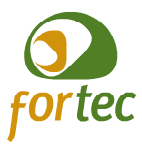 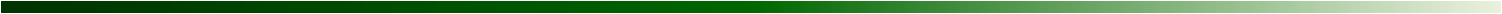 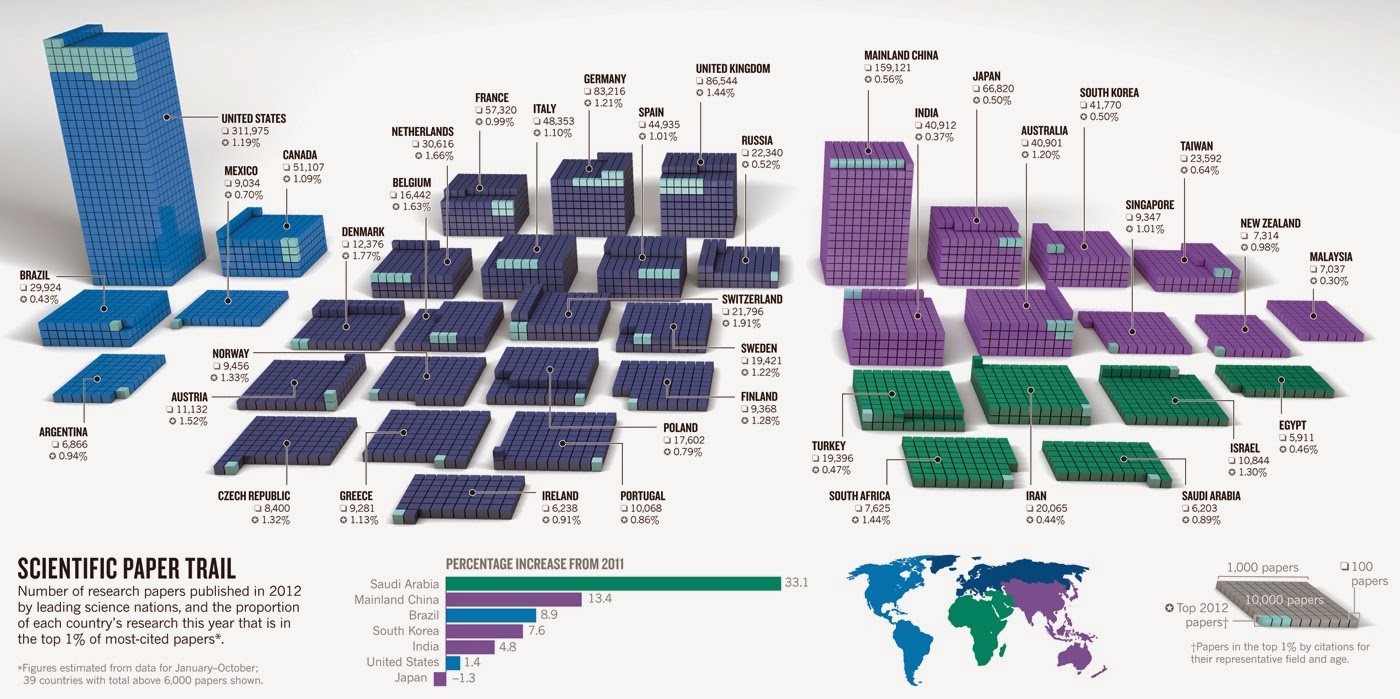 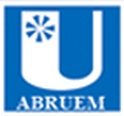 Brasil - Produção Científica 			x Produção Tecnológica
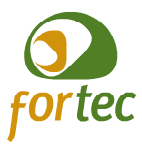 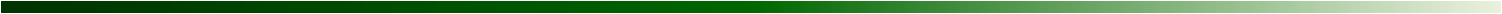 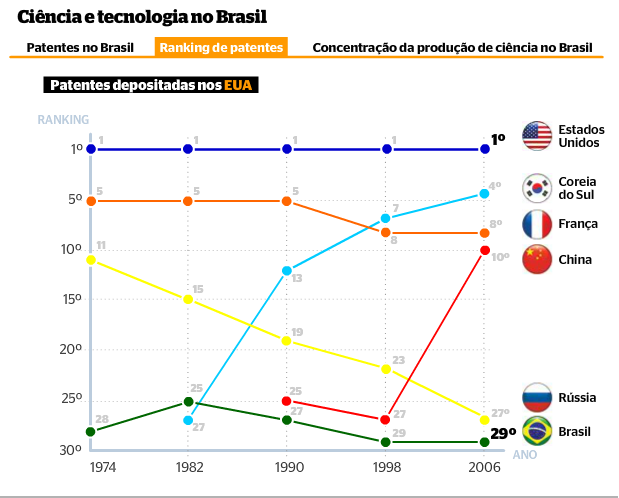 http://revistaepoca.globo.com/Ciencia-e-tecnologia/noticia/2011/10/brasil-nao-transforma-conhecimento-cientifico-em-tecnologia.html
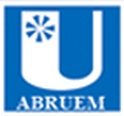 Brasil - Produção Científica 			x Produção Tecnológica
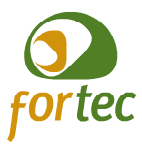 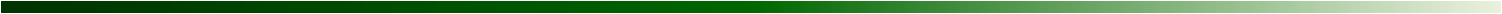 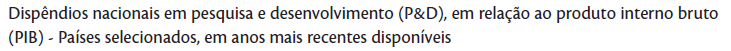 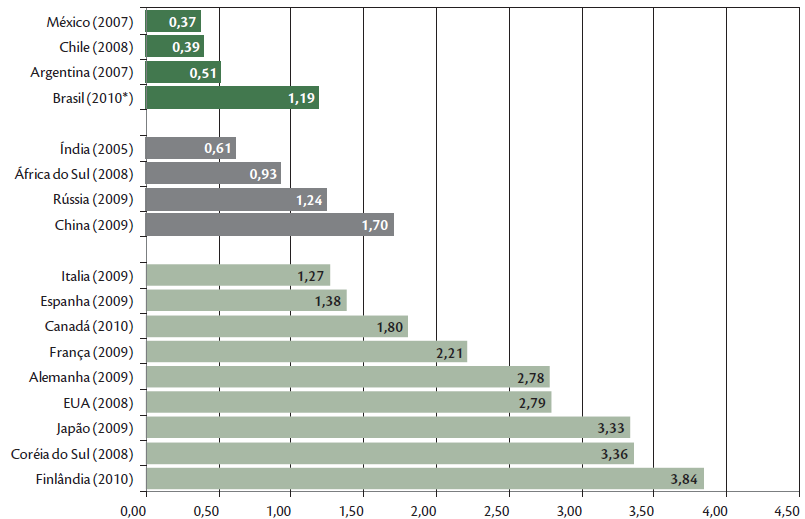 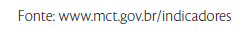 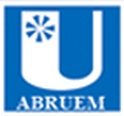 Brasil - Produção Científica 			x Produção Tecnológica
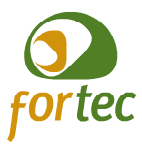 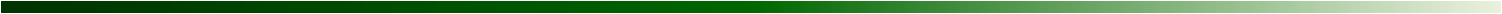 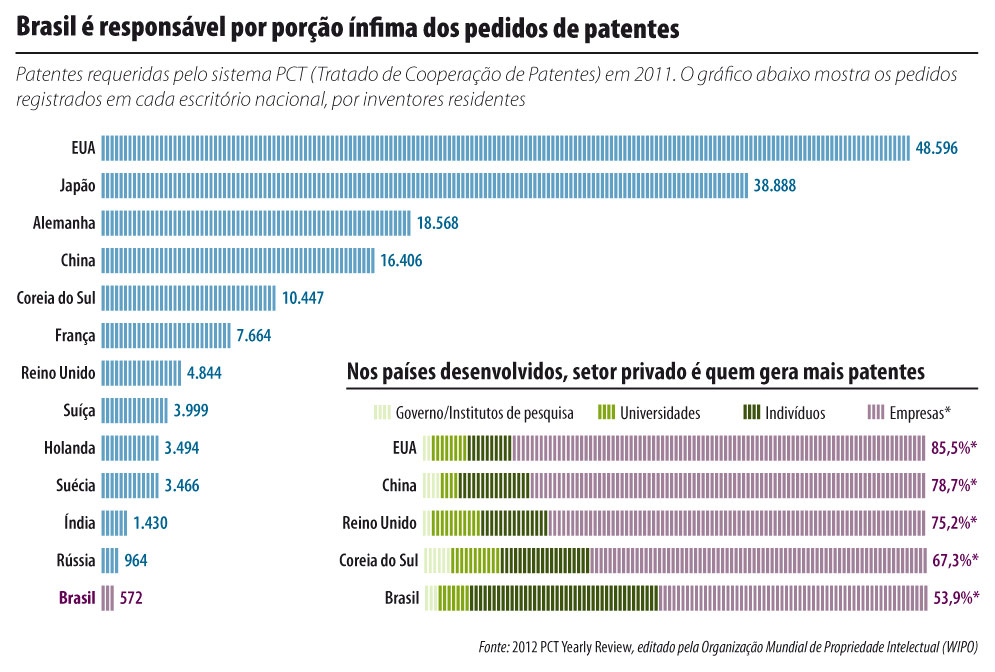 http://revistaepoca.globo.com/Ciencia-e-tecnologia/noticia/2011/10/brasil-nao-transforma-conhecimento-cientifico-em-tecnologia.html
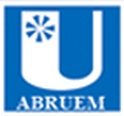 A regra do jogo...
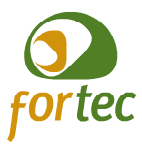 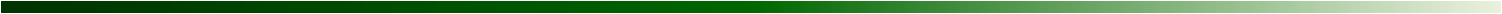 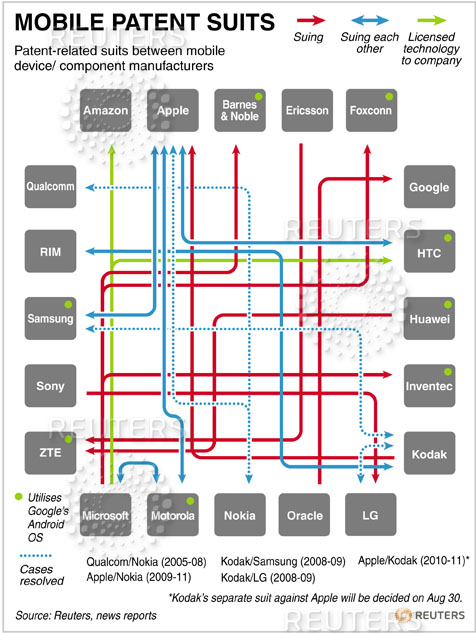 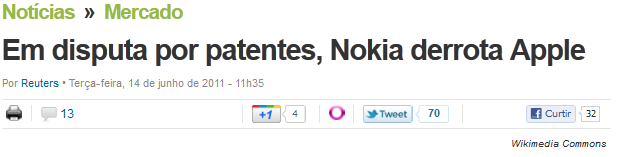 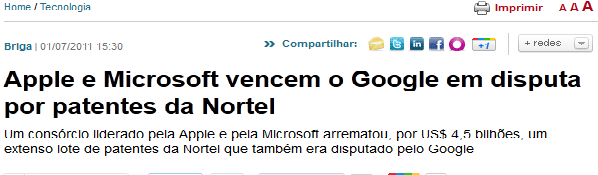 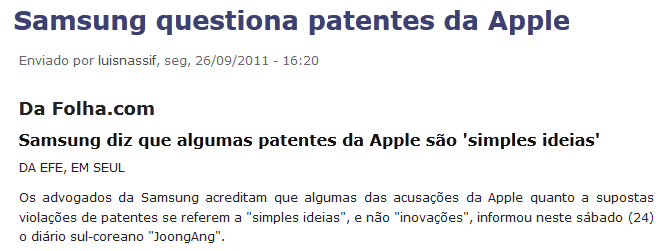 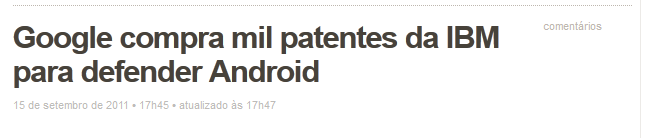 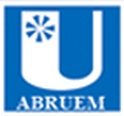 Brasil - Produção Científica 			x Produção Tecnológica
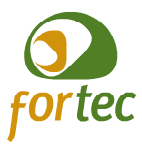 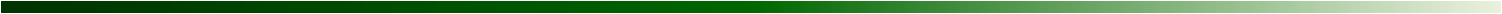 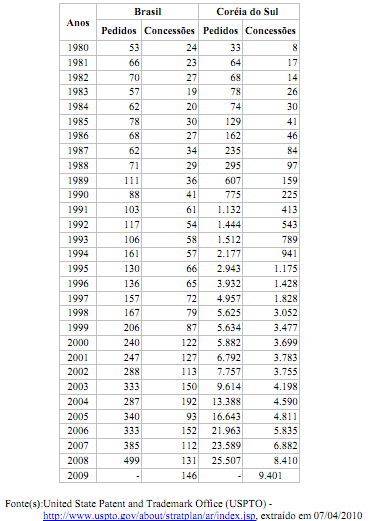 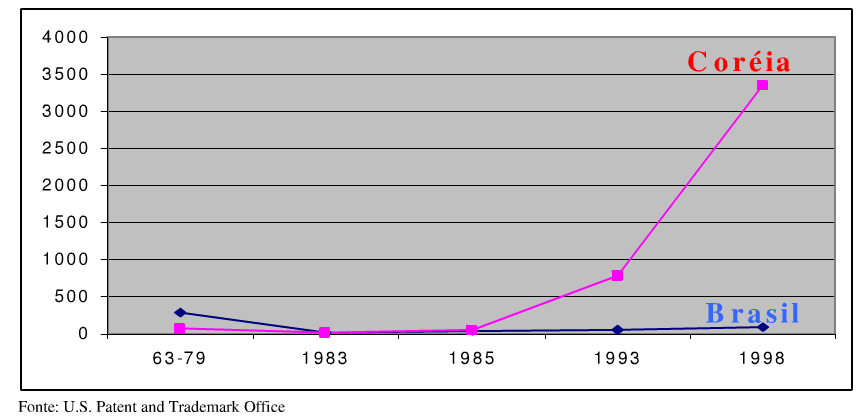 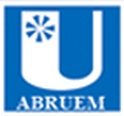 Brasil - Produção Científica 			x Produção Tecnológica
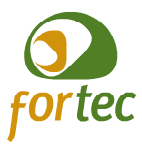 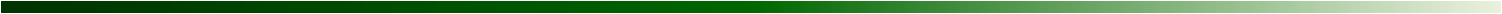 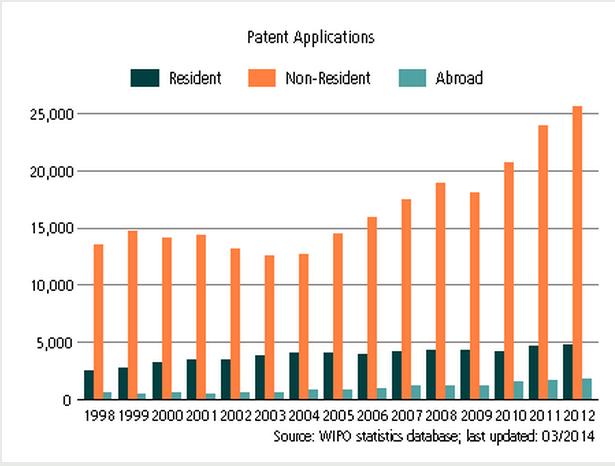 Fonte: http://www.wipo.int/ipstats/en/statistics/country_profile/countries/br.html
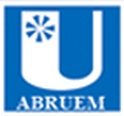 Brasil - Produção Científica 			x Produção Tecnológica
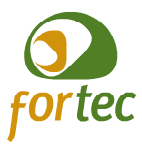 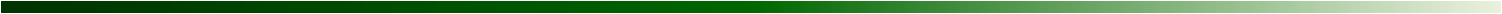 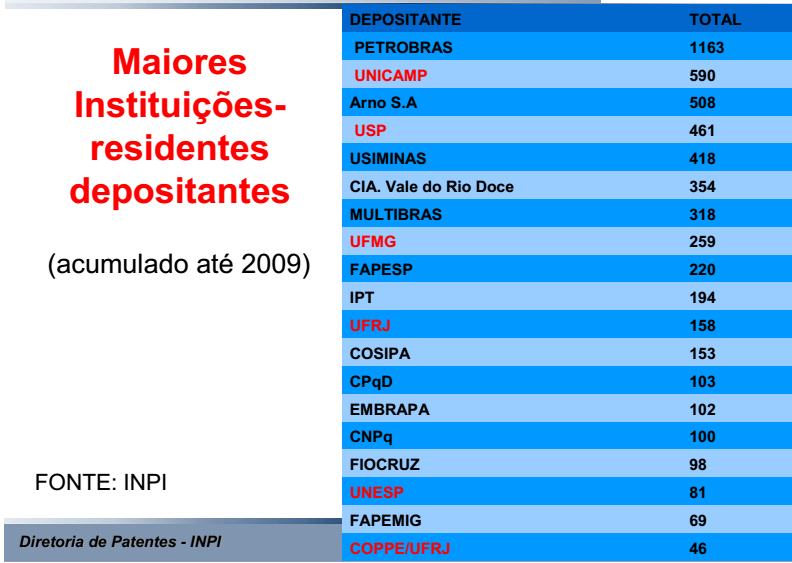 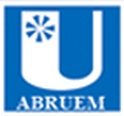 Brasil - Produção Científica 			x Produção Tecnológica
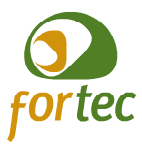 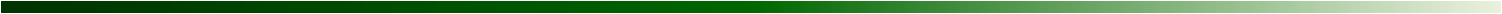 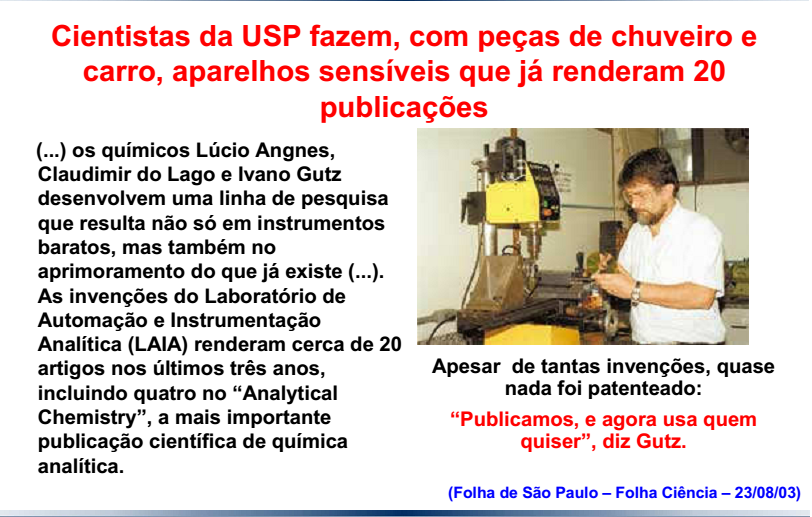 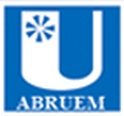 Tentando recuperar o atraso
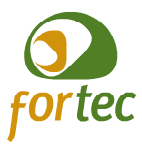 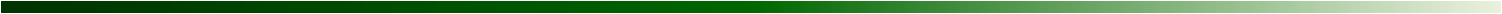 Política de Desenvolvimento Produtivo (PDP - 2008)

Lei Federal de Inovação (2004);

Leis estaduais de inovação (2005...);
     – São Paulo, Minas Gerais, Rio de Janeiro, Amazonas, Pernambuco, Bahia, Ceará, Amazonas, Sergipe, Mato Grosso, Paraná, Santa Catarina,...

Cap. 3º da Lei do Bem (2005);

Lei de Informática...
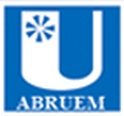 Tentando recuperar o atraso
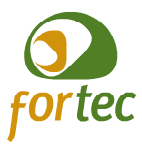 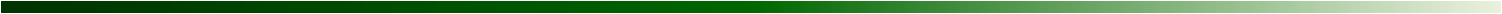 Lei de Inovação (12/2004):
 Art. 2º, IV , “Inovação: Introdução de novidade ou aperfeiçoamento no ambiente produtivo ou social que resulte em novos produtos, processos ou serviços.”


Lei do Bem (11/2005):
 Art. 17º, § 1º, “Considera-se inovação tecnológica a concepção de novo produto ou processo de fabricação, bem como a agregação de novas funcionalidades ou características ao produto ou processo que implique melhorias incrementais e efetivo ganho de qualidade ou produtividade, resultando maior competitividade no mercado”
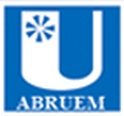 A Lei de Inovação
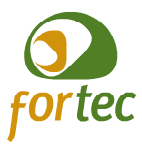 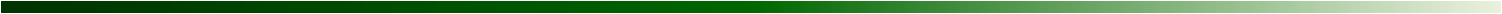 Lei no. 10.973 de 2 de dezembro de 2004

– “Dispõe sobre incentivos à inovação e à pesquisa científica e tecnológica no ambiente produtivo e dá outras providências”.

– Regulamentada pelo decreto nº 5.563 de 10/2005

I - DISPOSIÇÕES PRELIMINARES
II - DO ESTÍMULO À CONSTRUÇÃO DE AMBIENTES ESPECIALIZADOS E COOPERATIVOS DE INOVAÇÃO
III - DO ESTÍMULO À PARTICIPAÇÃO DAS ICT NO PROCESSO DE INOVAÇÃO
IV - DO ESTÍMULO À INOVAÇÃO NAS EMPRESAS
V - DO ESTÍMULO AO INVENTOR INDEPENDENTE
VI - DOS FUNDOS DE INVESTIMENTO
VII - DISPOSIÇÕES FINAIS
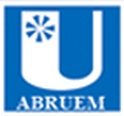 A Lei de Inovação
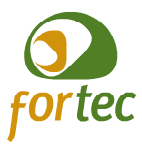 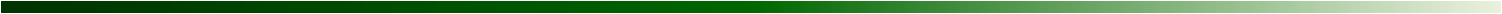 Autoriza a incubação de empresas dentro de ICTs;

Permite a utilização de laboratórios, equipamentos e instrumentos, materiais e instalações das ICTs por empresa;

Facilita o licenciamento de patentes e transferência de tecnologias desenvolvidas pelas ICTs;

Introduz a participação dos pesquisadores das ICTs nas receitas;
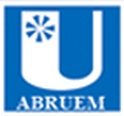 A Lei de Inovação
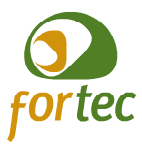 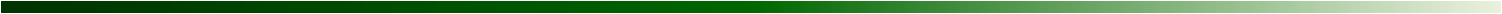 Autoriza a concessão de recursos diretamente para a empresa (Subvenção Econômica);

(Federal) Prevê novo regime fiscal que facilite e incentive as empresas a investir em P&D (Lei do Bem);

Autoriza a participação minoritária do capital de Empresa de Propósito Específico cuja atividade principal seja a inovação;

Autoriza a instituição de fundos mútuos de investimento em empresas cuja atividade principal seja a inovação
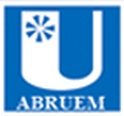 Tentando recuperar o atraso
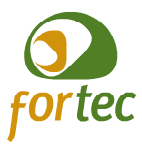 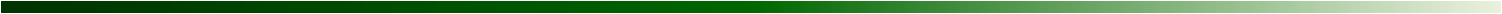 Até 2002 os únicos instrumentos para apoiar a inovação nas empresas eram: Crédito da FINEP com juros de TJLP + 5%; e  os Incentivos fiscais da Lei de Informática
Principais instrumentos e programas atuais:
 Crédito com juros baixos para inovação (FINEP e BNDES)
 Participação em fundos de capital de risco (FINEP e BNDES)
 Participação acionária em empresas inovadoras (BNDES)
Incentivos fiscais (Lei de Informática e Lei do Bem)
 Subvenção econômica para inovação (Editais Nacionais; PAPPE; PRIME)
 Programa nacional de incubadoras e parques tecnológicos
Compras governamentais (Lei 12.349/2010)
Apoio a P&D nas empresas por instituições de pesquisa, via SIBRATEC (Sistema Brasileiro de Tecnologia)
Fonte: L. A. Elias, Secretário Executivo, MCTI, 2011
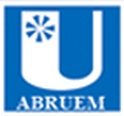 Tentando recuperar o atraso
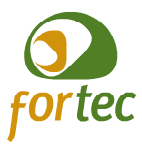 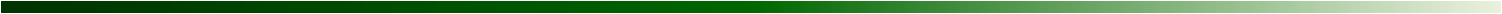 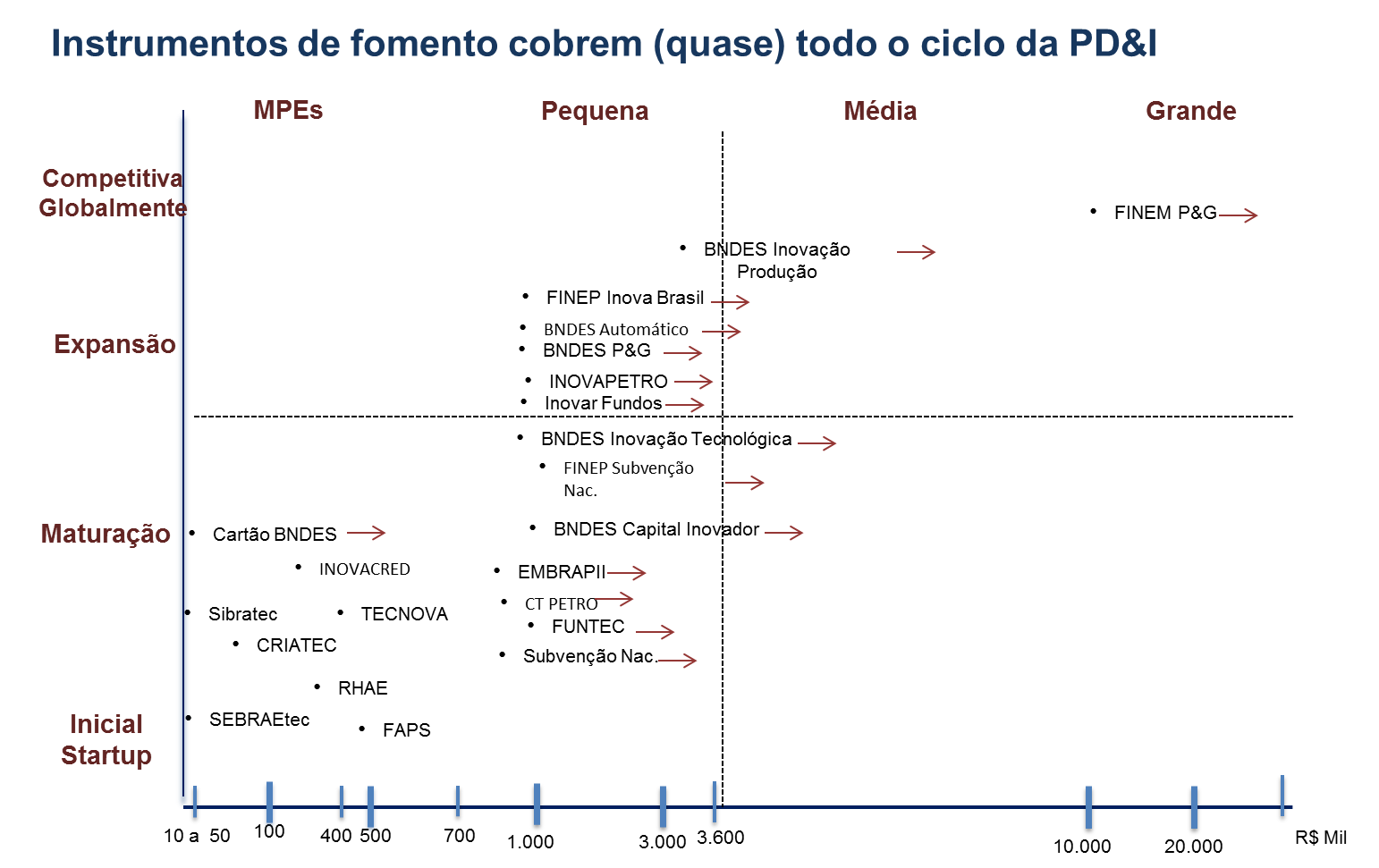 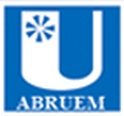 Tentando recuperar o atraso
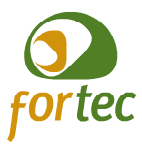 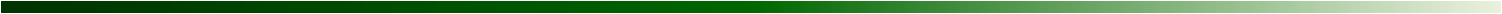 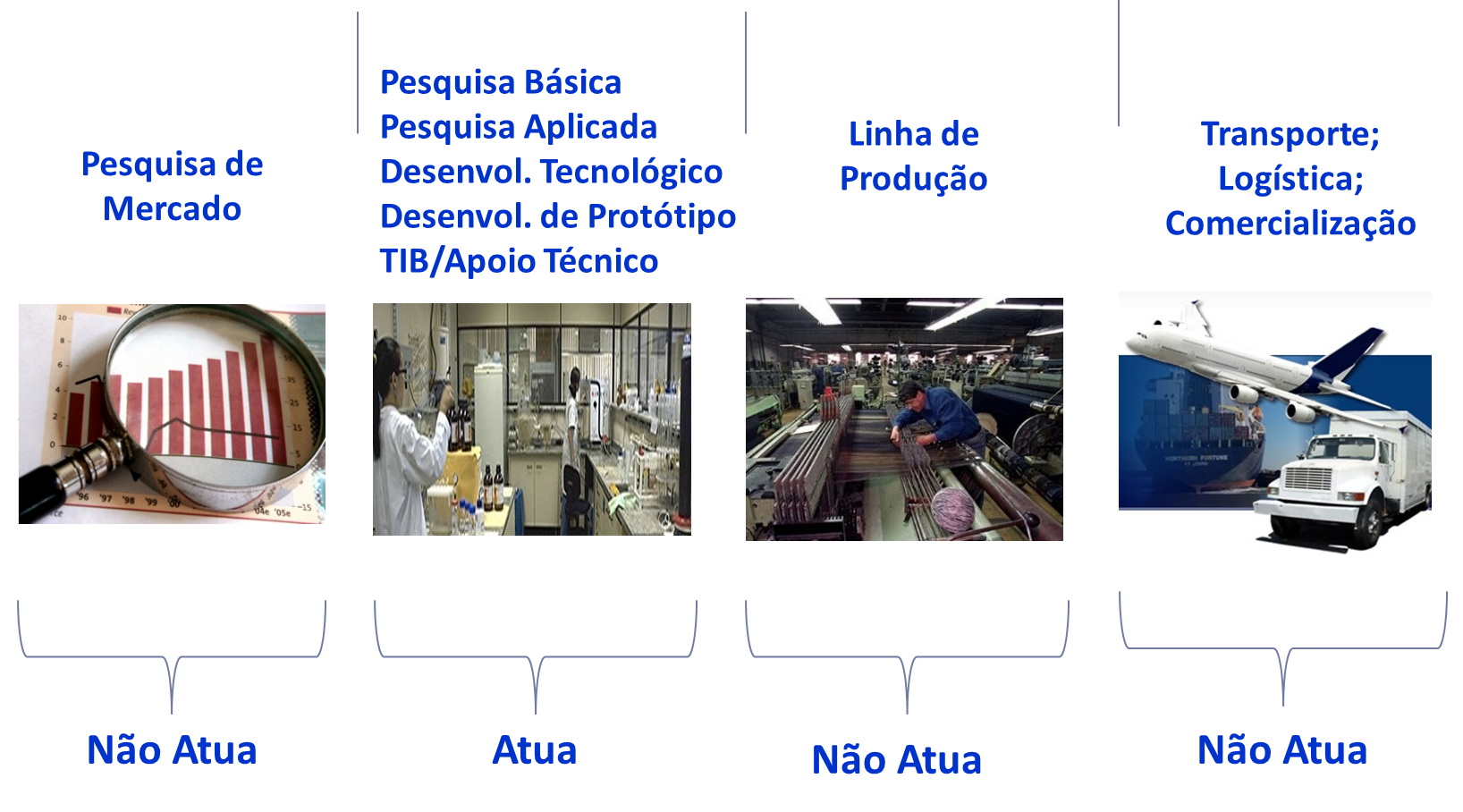 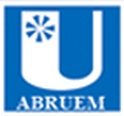 Estratégia Nacional para CTI
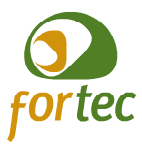 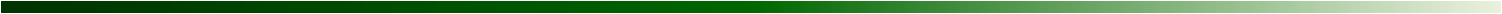 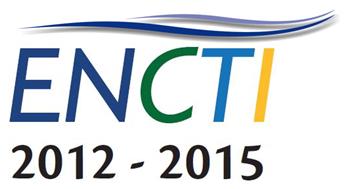 Aperfeiçoamento do Marco Regulatório de Fomento e Incentivo à Inovação;
Ampliação do Uso do Poder de Compra Governamental;
Ampliação da Articulação entre Universidades, Centros de Pesquisa e Empresas no Desenvolvimento de Tecnologias Inovadoras;
Atração de Centros de P&D de Empresas Transnacionais;
Valorização da Inovação e da Extensão Tecnológica nas Avaliações Acadêmicas;
Consolidação das Redes do SIBRATEC;
Fortalecimento do PNI;
Fortalecimento das Ações de Inserção de Pesquisadores nas Empresas;
Ampliação da Participação em Risco na Fase Pré-Competitiva;
Estímulo à Proteção da Propriedade Intelectual e Transferência de Tecnologia;
Fortalecimento das ETs;
Consolidação dos Núcleos de Inovação Tecnológica para a Gestão da Política de Inovação nas ICT.
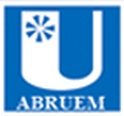 Novo Marco Regulatório, Já!
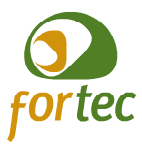 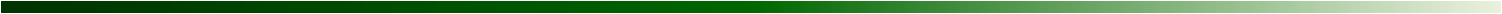 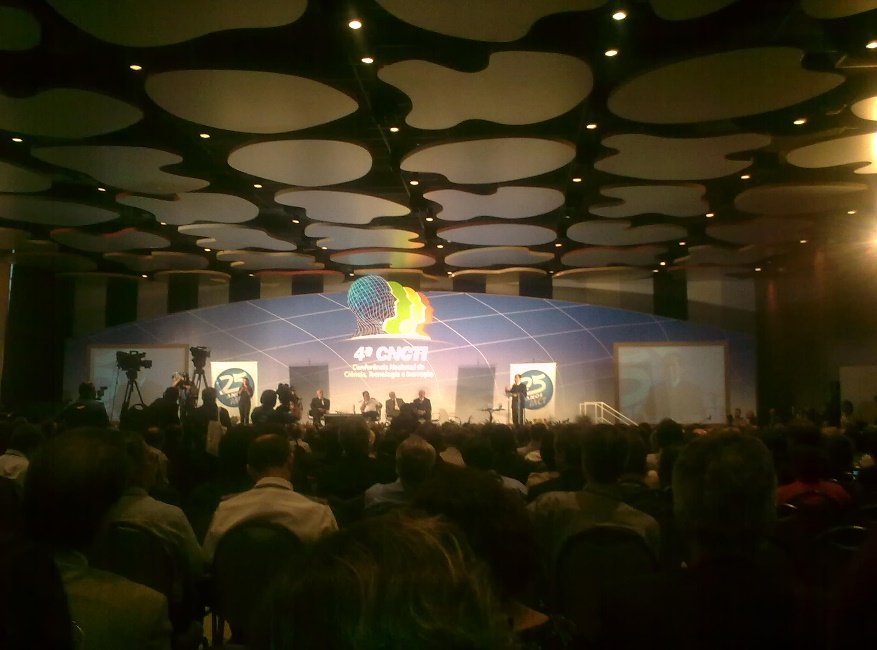 4ª Conferência Nacional de CT&I – maio/2010
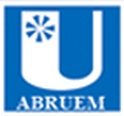 Diagnóstico
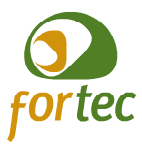 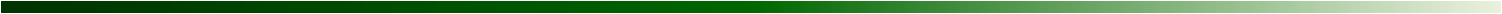 Marco regulatório para CT&I fragmentado e não dialoga harmonicamente com o restante da legislação;
Não há um verdadeiro Sistema Nacional de CT&I, com regras unificadas;
Recurso, quando chega às ICTs, não é empregado de forma eficiente, perde-se na burocracia;
Transparência com simplicidade é a melhor forma de impedir mau uso. Necessário (muito) mais foco no resultado e (muito) menos burocracia.
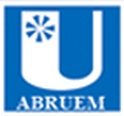 GT PL 2177/2011
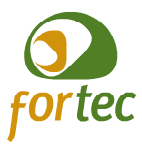 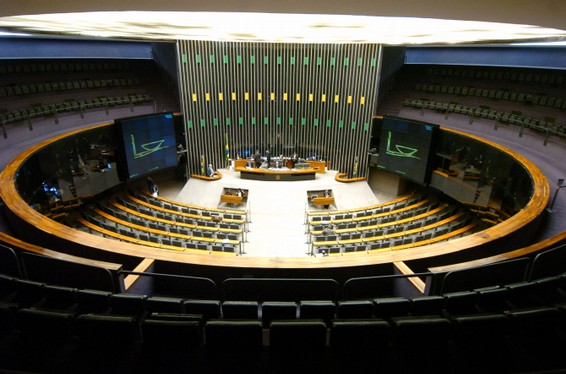 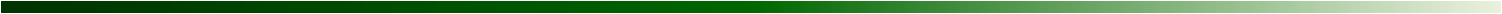 Propostas de encaminhamento da Relatoria para o 
novo marco legal de CT&I no Brasil
1. Lei das Fundações de Apoio (MP 614/2013 – Lei 12.863/2013)
2. Emenda à Constituição (PEC 290/2013 – PEC12/2014 – EC 85)
3. Regime Diferenciado de Contratações Públicas – RDC para CT&I
(incorporada parcialmente no PL 2177)
4. Lei de Acesso à Biodiversidade (PL7735/2014 – Lei 13.123/2015).
5. PL 2177/2011, alterando a Lei de Inovação e outras.
6. Incentivo à Inovação nas micro empresas e empresas de pequeno porte (lei específica a ser formulada  - MDIC / MCTI)
7. Novo sistema de financiamento à Inovação.
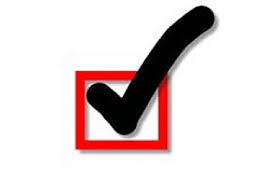 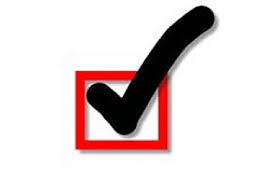 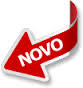 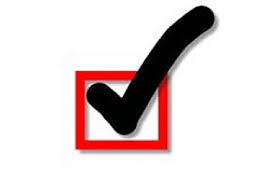 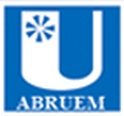 GT PL 2177/2011
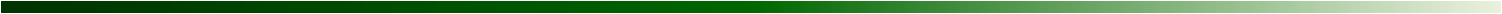 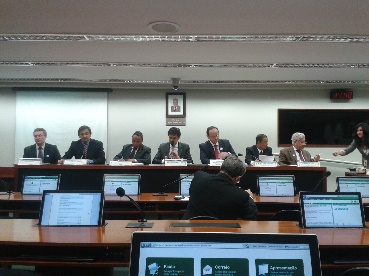 Instituições e entidades participantes das 
discussões
1.	Academia Brasileira de Ciências – ABC;
2.	Agência Espacial Brasileira – AEB;
3.	Associação Brasileira das Instituições de Pesquisa, Tecnologia e Inovação – ABIPTI;
4.	Associação Brasileira das Universidades Comunitárias – ABRUC;
5.	Associação Brasileira dos Reitores das Universidades Estaduais e Municipais – ABRUEM;
6.	Associação Nacional das Entidades Promotoras de Empreendimentos Inovadores – ANPROTEC;
Associação Nacional das Universidades Particulares – ANUP;

8.  Associação Nacional de Pesquisa e Desenvolvimento das Empresas Inovadoras – ANPEI;
9.  Associação Nacional dos Dirigentes das Instituições Federais de Ensino Superior – ANDIFES;
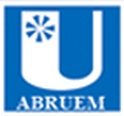 GT PL 2177/2011
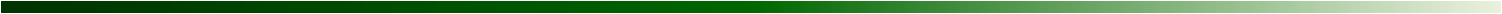 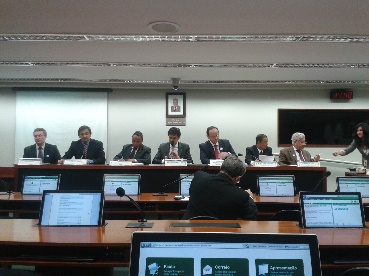 10.	Centro de Gestão e Estudos Estratégicos – GGEE;
Centro Nacional de Pesquisa em Energia e Materiais
      – CNPEM;
12.	Comando da Aeronáutica;
13.	Comando da Marinha;
14.	Comando do Exército;
15.	Confederação Nacional da Indústria – CNI;
16.	Conselho de Reitores das Universidades Brasileiras – CRUB;
17.	Conselho Nacional das Fundações de Amparo à Pesquisa – CONFAP;
18.	Conselho Nacional de Desenvolvimento Científico e Tecnológico – CNPq;
19.	Conselho Nacional de Secretários de Educação – CONSED;
20.	Conselho Nacional de Secretários Estaduais para Assuntos de Ciência, Tecnologia e Inovação – CONSECTI;
21.	Coordenação de Aperfeiçoamento de Pessoal de Nível Superior – CAPES;
22.	Empresa Brasileira de Pesquisa Agropecuária – EMBRAPA;
23.	Federação das Indústrias do Estado de São Paulo – FIESP;
24.	Financiadora de Estudos e Projetos – FINEP;
25.	Fórum Nacional de Gestores de Inovação e Transferência de Tecnologia – FORTEC;
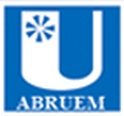 GT PL 2177/2011
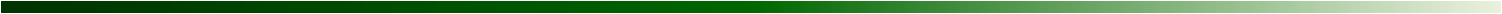 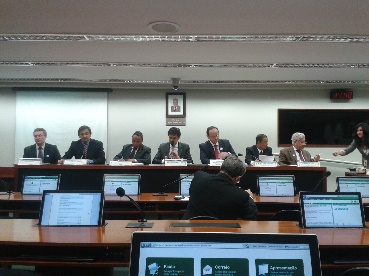 26 - Fórum Nacional de Pró-Reitores de Pesquisa e 
Pós-Graduação – FOPROP;
27 - Fundação de Amparo à Pesquisa do Estado de Minas Gerais – 
FAPEMIG;
28 - Fundação de Amparo à Pesquisa do Estado de São Paulo – 
FAPESP;
29 - Fundação de Amparo à Pesquisa do Estado do Acre – FAPAC;
30 - Fundação de Amparo à Pesquisa do Estado do Espírito Santo – FAPES;
31 - Fundação Osvaldo Cruz – FIOCRUZ;
32 - Grupo FarmaBrasil – GFB;
33 - Indústrias Nucleares do Brasil – INB;
34 - Instituto Alberto Luiz Coimbra de Pós-graduação e Pesquisa de Engenharia – COPPE/UFRJ;
35 - Instituto Nacional de Metrologia, Qualidade e Tecnologia – INMETRO;
36 - Instituto Nacional de Pesquisas Espaciais – INPE;
37 - Instituto Nacional de Propriedade Industrial – INPI;
38 - Ministério da Ciência, Tecnologia e Inovação – MCTI;
39 - Ministério da Defesa;
40 - Ministério da Educação;
41 - Ministério da Fazenda;
42 - Ministério da Previdência Social;
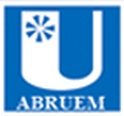 GT PL 2177/2011
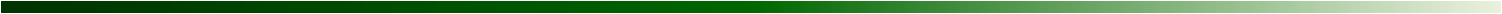 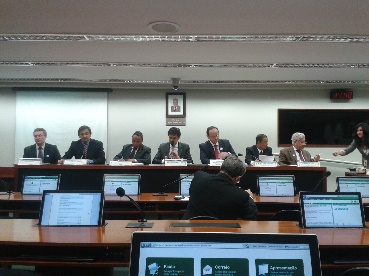 43 - Ministério da Saúde;
44 - Ministério do Desenvolvimento, Indústria e Comércio 
Exterior – MDIC;
45 - Ministério do Planejamento, Orçamento e Gestão;
46 - Nuclebrás Equipamentos Pesados S.A. – NUCLEP;
47 - Secretaria da Micro e Pequena Empresa – SMPE;
48 - Secretaria de Relações Institucionais da Presidência da República – SRI;
49 - Serviço Brasileiro de Apoio às Micro e Pequenas Empresas – SEBRAE;
50 - Sociedade Brasileira para o Progresso da Ciência – SBPC;
51 - Tribunal de Contas da União – TCU;
52 - Universidade de São Paulo – USP;
53 - Universidade Estadual de Santa Cruz – UESC.
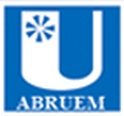 Emenda Constitucional 85
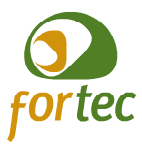 Proposta de Emenda à Constituição 290/2013
Texto aprovado na CCJ da Câmara, em 28 de agosto de 2013
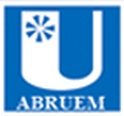 Emenda Constitucional 85
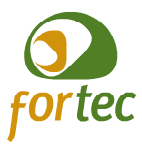 Proposta de Emenda à Constituição 290/2013
Texto aprovado na CCJ da Câmara, em 28 de agosto de 2013
Fica explícito que todos os entes federados têm competência comum no que toca à obrigação de proporcionar acesso à CT&I;
Fica caracterizada a solidariedade entre as esferas de governo no dever do Estado;
Fica explícito que os entes federados têm competência para legislar a respeito de CT&I
A competência concorrente implica em que, existindo conflito de normas, prevalece o entendimento do ente federal;
A ideia é estabelecer uma coordenação entre esfera federal e estadual;
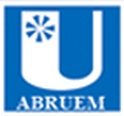 Emenda Constitucional 85
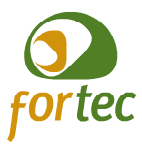 Proposta de Emenda à Constituição 290/2013
Texto aprovado na CCJ da Câmara, em 28 de agosto de 2013
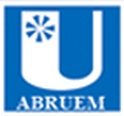 Emenda Constitucional 85
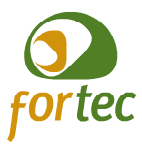 Proposta de Emenda à Constituição 290/2013
Aprovada como Emenda Constitucional 85
O remanejamento de recursos de C,T&I entre rubricas fica dispensado de autorização legislativa (lei específica), podendo ser realizado por ato do Executivo (decreto);

Não dá liberdade a priori ao gestor de programa ou projeto
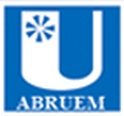 Emenda Constitucional 85
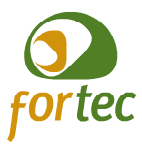 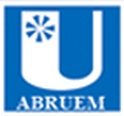 Emenda Constitucional 85
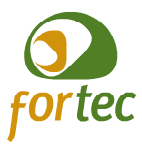 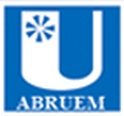 Emenda Constitucional 85
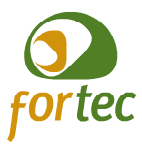 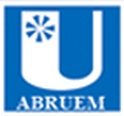 Emenda Constitucional 85
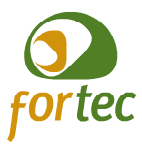 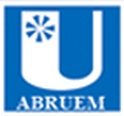 Emenda Constitucional 85
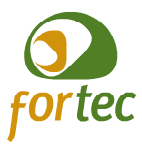 Fundamenta a atuação coordenada de entes das três esferas de governo;

Viabiliza uma atuação internacional das ICT;

Abre espaço para condições de trabalho apropriadas ao cientista.
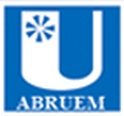 Emenda Constitucional 85
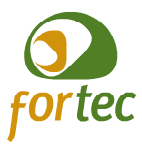 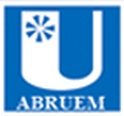 Emenda Constitucional 85
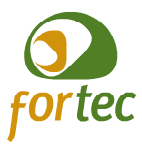 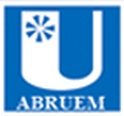 Emenda Constitucional 85
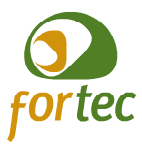 Fundamenta o apoio a entes privados;

Possibilidade de compartilhar profissionais entre entes públicos e privados;

Requer regulamentação harmonizada com o restante da legislação do setor público.
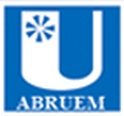 Emenda Constitucional 85
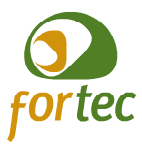 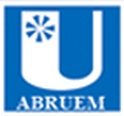 Emenda Constitucional 85
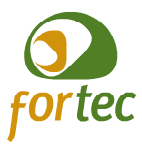 Consolida a construção iniciada com as mudanças no art. 23 e 24, concebendo um sistema nacional de C,T&I
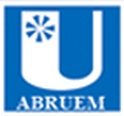 Emenda Constitucional 85
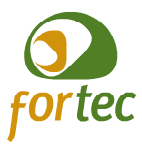 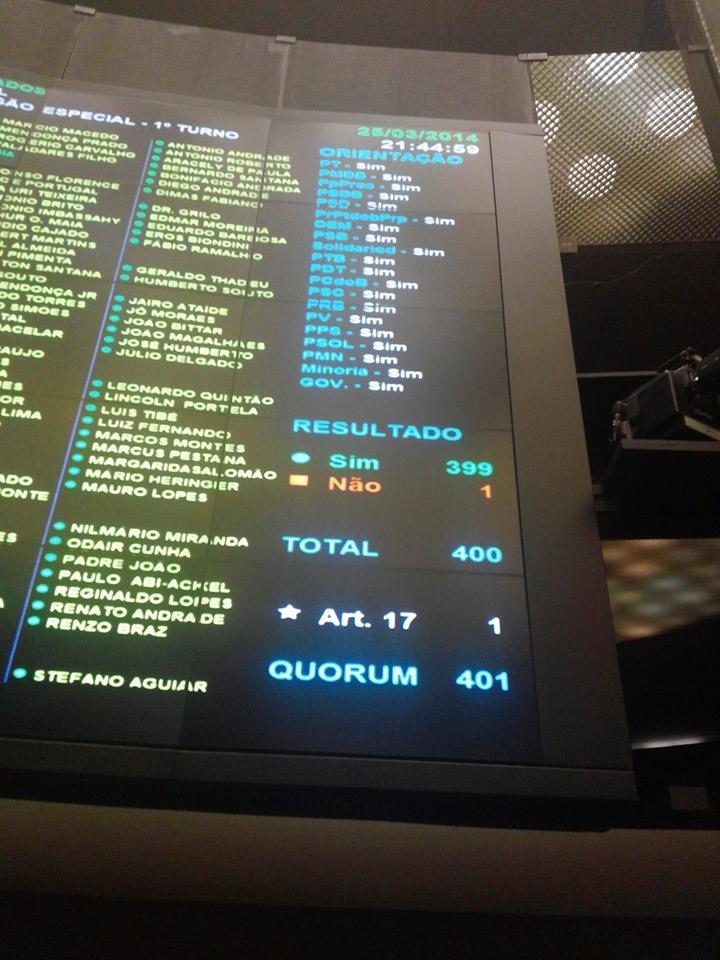 Aprovado na Câmara Federal 
1º e 2º turno.

Aprovado no Senado em 17/12/2014.

Promulgado em fevereiro de 2015 como EC 85.
Votação em primeiro turno na Câmara
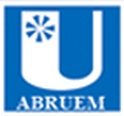 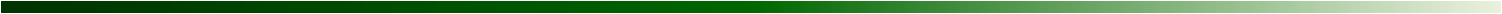 PL 7735 – Acesso à Biodiversidade
Fórum de Gestores de Inovação e Propriedade Intelectual – FORTEC

Dr. Gesil Sampaio Amarante II (UESC)
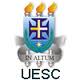 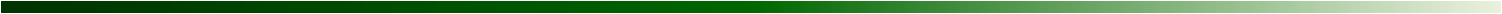 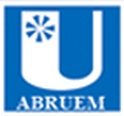 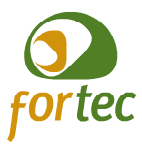 Arcabouço atual (MP nº 2.186-16, de 23 de agosto de 2001)
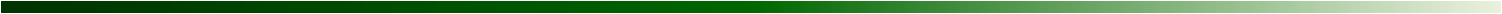 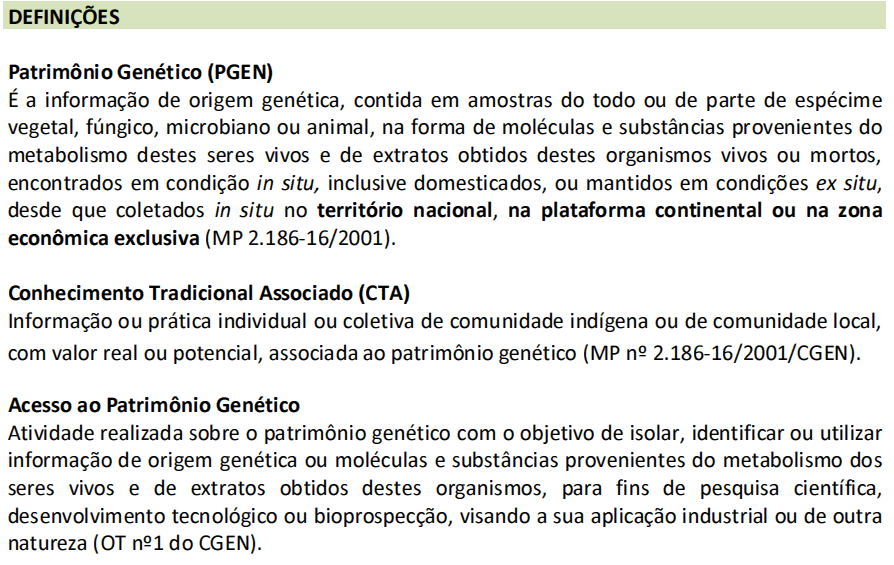 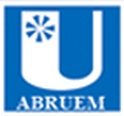 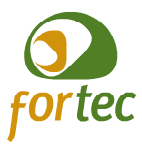 Arcabouço atual (MP nº 2.186-16, de 23 de agosto de 2001)
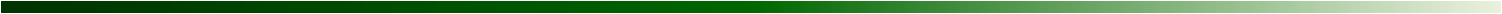 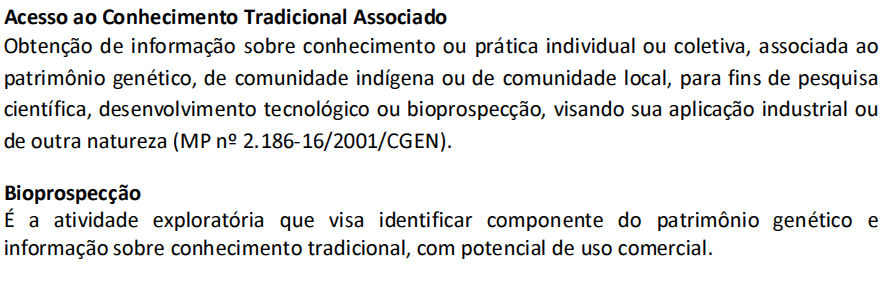 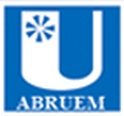 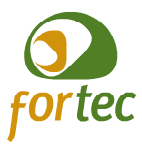 Arcabouço atual (MP nº 2.186-16, de 23 de agosto de 2001)
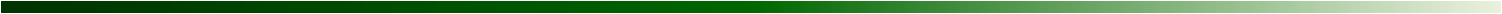 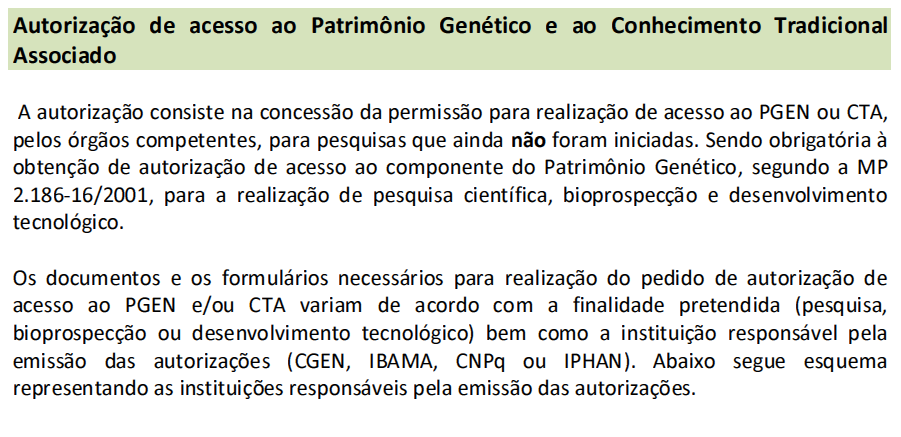 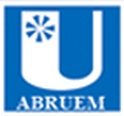 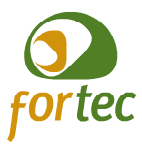 Arcabouço atual (MP nº 2.186-16, de 23 de agosto de 2001)
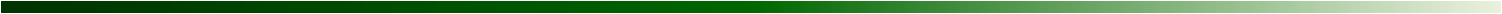 As ações fiscalizatórias resultaram em 498 autos de infração emitidos, sendo 54 advertências e 444 multas para institutos de pesquisa, universidades, empresas privadas e pessoas físicas. O total das multas é de R$ 214 milhões.
Muitos pesquisadores brasileiros não estão mais trabalhando com patrimônio genético nacional;

A grande maioria não conhece a legislação, provavelmente estando irregulares;

Empresas brasileiras investindo em P&D no exterior.
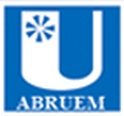 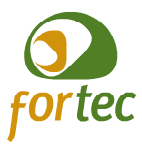 PL nº 7735/2014
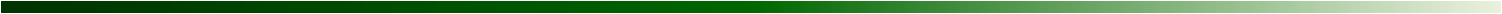 De origem do Executivo (Exclusividade Constitucional)

Algumas definições complementares...
XVI - produto acabado - produto cuja natureza não requer nenhum tipo de processo produtivo adicional, oriundo de acesso ao patrimônio genético ou ao conhecimento tradicional associado, no qual o componente do patrimônio genético ou do conhecimento tradicional associado seja um dos elementos principais de agregação de valor ao produto, estando apto à utilização pelo consumidor final, seja este pessoa natural ou jurídica;

XVII - produto intermediário - produto cuja natureza é a utilização por indústria, que o agregará em seu processo produtivo, na condição de insumo, excipiente e matéria prima, para o desenvolvimento de outro produto intermediário ou de produto acabado;
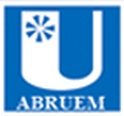 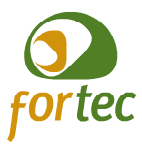 PL nº 7735/2014
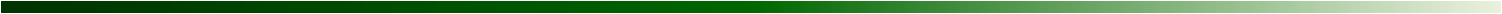 Art. 12. Deverão ser cadastradas as seguintes atividades:
I - acesso ao patrimônio genético ou conhecimento tradicional associado dentro do País
realizado por pessoa natural ou jurídica nacional, pública ou privada;
II - acesso ao patrimônio genético ou conhecimento tradicional associado por pessoa
jurídica sediada no exterior associada a instituição nacional;
III - acesso ao patrimônio genético ou conhecimento tradicional associado realizado no
exterior por pessoa natural ou jurídica nacional, pública ou privada;
IV - remessa de amostra de patrimônio genético para o exterior com a finalidade de
acesso, nas hipóteses dos incisos II e III do caput; e
V - envio de amostra que contenha patrimônio genético por pessoa jurídica nacional,
pública ou privada, para prestação de serviços no exterior como parte de pesquisa ou desenvolvimento tecnológico.

§ 1o O cadastro de que trata este artigo terá seu funcionamento definido em regulamento.

(...) § 2º O cadastramento deverá ser realizado previamente à remessa, ao requerimento de qualquer direito de propriedade intelectual, à divulgação dos resultados, finais ou parciais, em meios científicos ou de comunicação, ou à notificação de produto ou processo desenvolvido em decorrência do acesso.
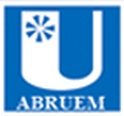 Lei do acesso à Biodiversidade
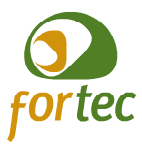 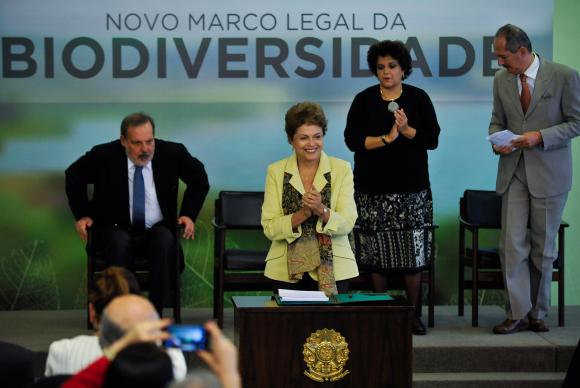 Lei 13.123/2015
Fica revogada a MP 2.186-16 de 2001
Acesso ao patrimônio genético = pesquisa ou desenvolvimento tecnológico realizado sobre amostra de patrimônio genético;
Sanção da Lei 13.123 – 20/05/2015
Para PESQUISA CIENTÍICA, substitui-se a autorização prévia pelo cadastro.
Art. 36. O prazo para o usuário reformular o pedido de autorização ou regularização de que trata o art. 35 será de 1 (um) ano, contado da data da disponibilização do cadastro pelo CGen.
Regularização PODE, em especial no caso de pesquisa científica, extinguir as sansões administrativas previstas na MP 2.186, ou reduzi-las (no caso de multas) em 90%.
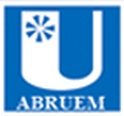 GT PL 2177/2011
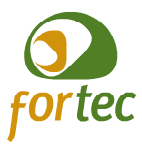 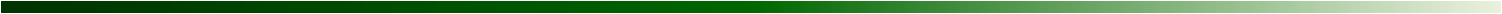 Resumo da proposta original do PL 2177/2011
(acumuladas nos debates da Comissão Especial)
que regulamentará a CF nos artigos 218 e 219
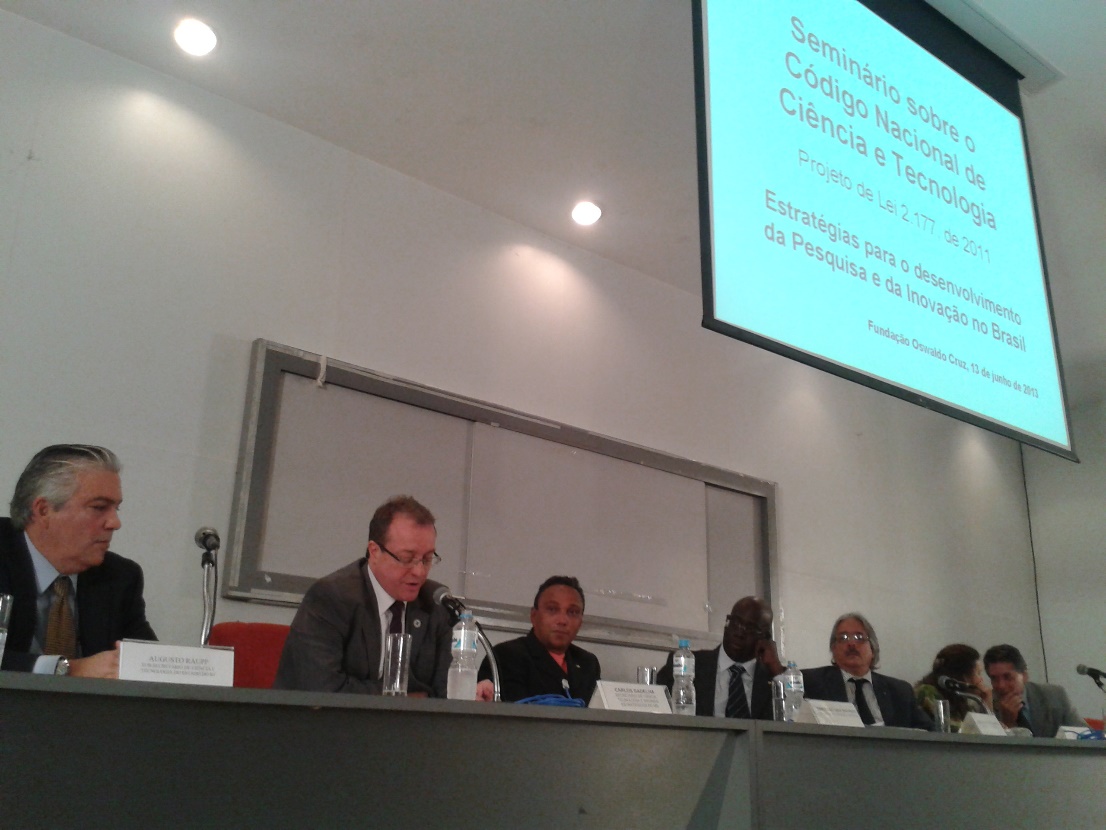 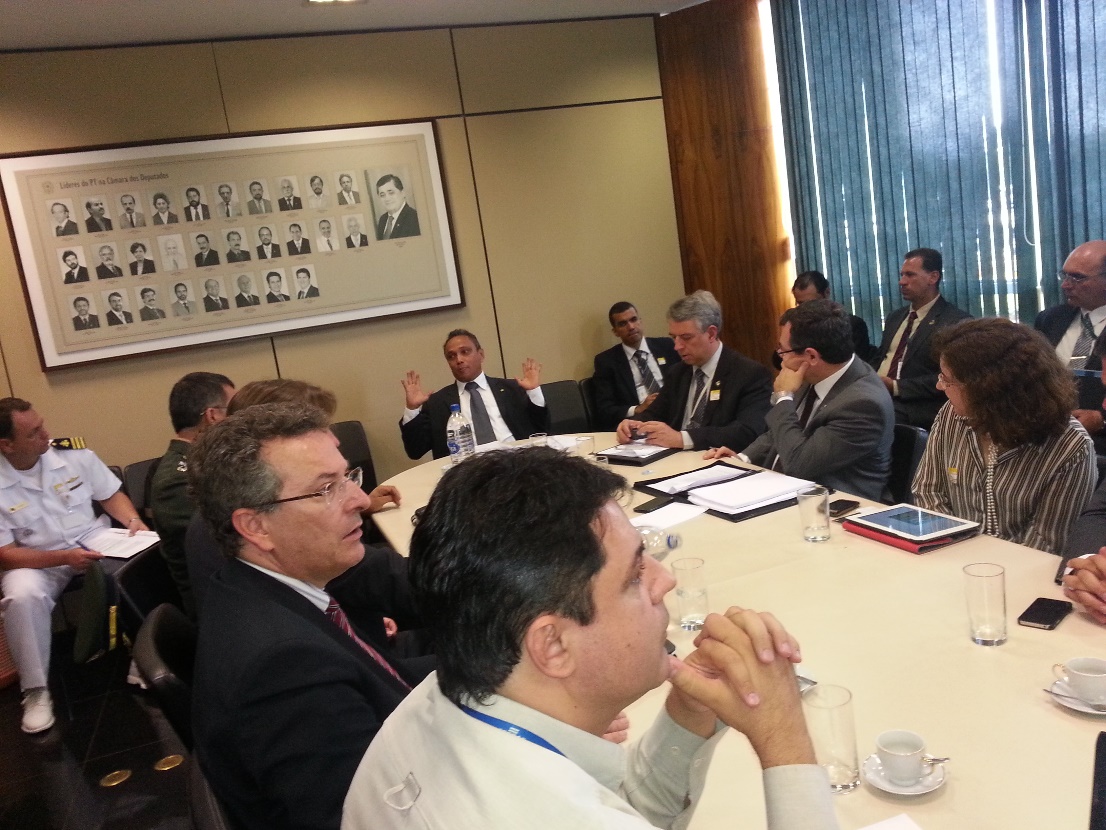 [Speaker Notes: Embora não haja citação explícita à regulamentação destes artigos (218 e 219 da CF) na Lei.]
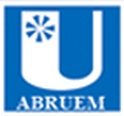 GT PL 2177/2011 - Destaques
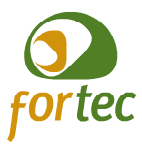 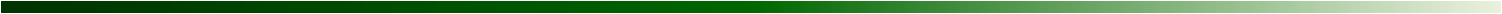 PROJETO DE LEI Nº 2.177/2011
DISPOSIÇÕES PRELIMINARES

Art. 1º Esta lei estabelece normas, princípios, diretrizes e prioridades da Política Nacional de Ciência, Tecnologia e Inovação, modifica e complementa a Lei n° 10.973, de 02 de dezembro de 2004, que “dispõe sobre incentivos à inovação e à pesquisa científica e tecnológica no ambiente produtivo e dá outras providências”, estabelecendo diretrizes para a simplificação administrativa e para a promoção das atividades do pesquisador brasileiro e para projetos de pesquisa, desenvolvimento e inovação em entidades públicas e privadas, e dá outras providências.
[Speaker Notes: Politica Nacional que deve primar pela agilidade e pela viabilização dos resultados.]
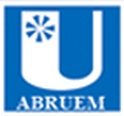 GT PL 2177/2011 - Destaques
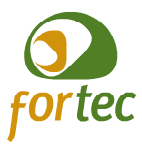 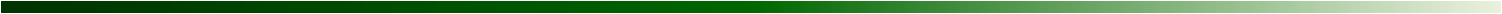 CAPÍTULO II
DA POLÍTICA NACIONAL DE CIÊNCIA, TECNOLOGIA E INOVAÇÃO
(alterações na Lei de Inovação)
Art. 2º A Lei nº 10.973, de 2 de dezembro de 2004, passa a vigorar com as seguintes alterações:

Art. 1º Art. 1° Esta Lei estabelece a Política Nacional de Ciência, Tecnologia e Inovação e tem por objetivo o desenvolvimento sustentável e soberano do País, o bem-estar da população, a preservação do meio-ambiente e o progresso econômico, social, científico e tecnológico, atendidos, dentre outros, os seguintes princípios:
[Speaker Notes: A Política Nacional de Ciência, Tecnologia e Inovação é uma política de estado, executada segundo os princípios norteadores elencados neste artigo e que precisam ser observados no exercício da Lei.]
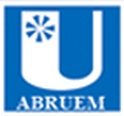 GT PL 2177/2011 - Destaques
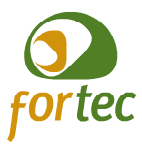 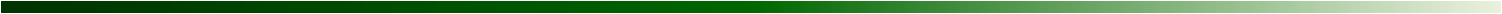 I – a promoção das atividades científicas e tecnológicas como estratégicas para o desenvolvimento econômico e social;
II – a promoção e a continuidade dos processos de desenvolvimento científico, tecnológico e de inovação, assegurados os recursos humanos, econômicos e financeiros para tal finalidade;
III – a redução das desigualdades regionais;
IV - a desconcentração das atividades de ciência, tecnologia e inovação;
V – a promoção da cooperação e interação entre os entes públicos, os setores público e privado e entre as empresas;
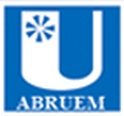 GT PL 2177/2011 - Destaques
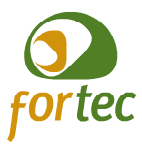 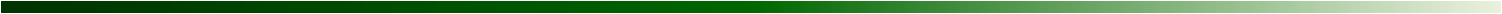 VI – o estímulo à atividade de inovação nas ICT e empresas;
VII - a promoção da competitividade empresarial nos mercados nacional e internacional; 
VIII – o incentivo à constituição de ambientes favoráveis à inovação, à proteção da propriedade intelectual e às atividades de transferência de tecnologia.
IX - a promoção e a continuidade dos processos de formação e capacitação científica e tecnológica;
X - o fortalecimento da capacidade operacional científica, tecnológica e administrativa das instituições de ciência, tecnologia e inovação;
[Speaker Notes: Ambientes favoráveis à Inovação – Incubadoras, Parques Tecnológicos e outros;

É muito comum a continuidade das ações de formação e capacitação ser ameaçada, quer por inconstância do financiamento ou por excesso de burocracia;]
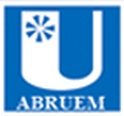 GT PL 2177/2011 - Destaques
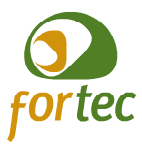 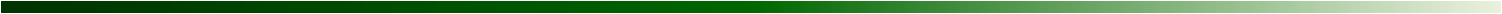 XI – a atratividade dos instrumentos de fomento e de crédito, bem como sua permanente atualização e aperfeiçoamento;
XII – a simplificação de procedimentos para gestão dos projetos de Ciência, Tecnologia e a adoção do controle por resultados em sua avaliação;
[Speaker Notes: Ambientes favoráveis à Inovação – Incubadoras, Parques Tecnológicos e outros;

É muito comum a continuidade das ações de formação e capacitação ser ameaçada, quer por inconstância do financiamento ou por excesso de burocracia;]
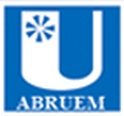 GT PL 2177/2011 - Destaques
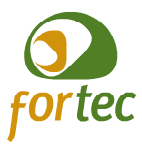 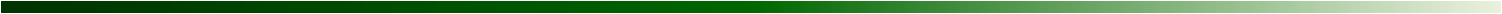 § 1º As disposições desta lei aplicam-se às pessoas físicas e jurídicas de direito público ou privado atuantes em ciência, tecnologia e inovação, com o propósito de organizar e disciplinar o Sistema Nacional de Ciência, Tecnologia e Inovação.

§ 2º 	A União, no âmbito da Política Nacional de Ciência, Tecnologia e Inovação, incentivará a que estados, o Distrito Federal e municípios estabeleçam suas próprias políticas e legislação, harmonizadas com esta Lei.”
[Speaker Notes: Ambientes favoráveis à Inovação – Incubadoras, Parques Tecnológicos e outros;

É muito comum a continuidade das ações de formação e capacitação ser ameaçada, quer por inconstância do financiamento ou por excesso de burocracia;]
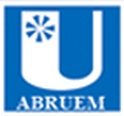 GT PL 2177/2011 - Destaques
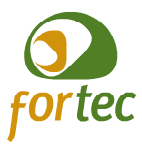 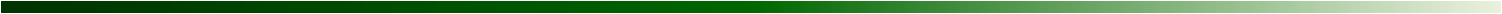 “Art. 2º .............................................................


I-a – bônus tecnológico: crédito ou título não reembolsável, concedido pelo Poder Público e resgatável exclusivamente por pessoa jurídica, destinado ao pagamento de transferência de tecnologia, de compartilhamento e uso de infraestrutura de pesquisa e desenvolvimento tecnológico, ou de contratação de serviços técnicos especializados.”
[Speaker Notes: O Sistema Financeiro é importante ferramenta da Política de Inovação. O SNCTI deve operar de forma cooperativa em todas as esferas públicas e com as organizações civis atuantes no setor.]
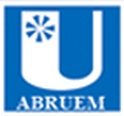 GT PL 2177/2011 - Destaques
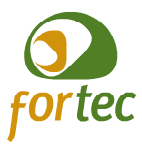 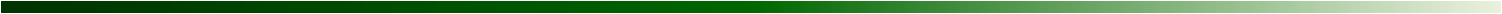 V – Instituição Científica, Tecnológica e de Inovação – ICT: órgão ou entidade da administração pública, direta e indireta, ou pessoa jurídica de direito privado sem fins lucrativos, legalmente constituída sob as leis brasileiras, com sede e foro no País, que inclua em sua missão institucional, objetivo social ou estatutário, dentre outros, a pesquisa científica e tecnológica, o desenvolvimento de novos produtos, serviços ou processos com base na aplicação sistemática de conhecimentos científicos e tecnológicos ou na utilização de técnicas de caráter científico, tecnológico ou de inovação, a extensão tecnológica, a formação de recursos humanos em áreas tecnológicas, a proteção ao conhecimento inovador, a produção e a transferência de tecnologia;
[Speaker Notes: O Sistema Financeiro é importante ferramenta da Política de Inovação. O SNCTI deve operar de forma cooperativa em todas as esferas públicas e com as organizações civis atuantes no setor.]
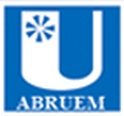 GT PL 2177/2011 - Destaques
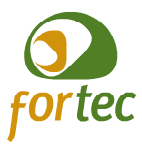 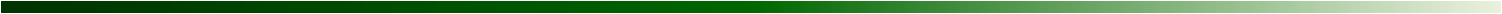 VI – Núcleo de Inovação Tecnológica – NIT: estrutura instituída por uma ou mais ICTs, com ou sem personalidade jurídica própria, que tenha por finalidade gerir sua política de inovação e por competências mínimas as atribuições previstas pela presente Lei; (NR)
[Speaker Notes: O Sistema Financeiro é importante ferramenta da Política de Inovação. O SNCTI deve operar de forma cooperativa em todas as esferas públicas e com as organizações civis atuantes no setor.]
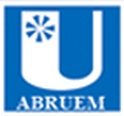 GT PL 2177/2011 - Destaques
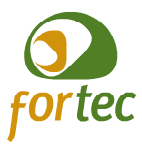 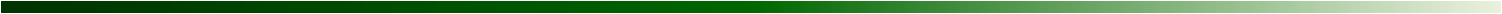 Art. 9º-A . 	A União, os estados, o Distrito Federal, os municípios e as respectivas agências de fomento concederão recursos para a execução de projetos de pesquisa, desenvolvimento e inovação às ICTs ou diretamente aos pesquisadores a elas vinculados, por termo de outorga, convênio, contrato ou instrumento jurídico assemelhado, nos termos do regulamento.
...

§2º  A vigência dos referidos instrumentos jurídicos deverá ser suficiente à plena realização do objeto, admitida a prorrogação, desde que justificada tecnicamente e refletida em ajuste do plano de trabalho.
[Speaker Notes: O Sistema Financeiro é importante ferramenta da Política de Inovação. O SNCTI deve operar de forma cooperativa em todas as esferas públicas e com as organizações civis atuantes no setor.]
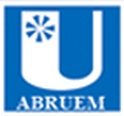 GT PL 2177/2011 - Destaques
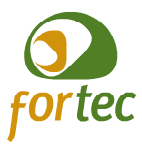 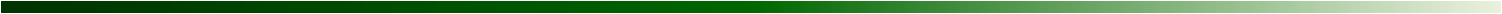 §3º  Observada a manutenção do objeto original, os instrumentos de que trata este artigo poderão, justificadamente, ter acréscimo de recursos em quantidade suficiente à sua completa execução, o que se fará por termo aditivo e ajuste do plano de trabalho.

“§4º  Dentro do valor total aprovado e liberado para os projetos referidos no caput, poderá ocorrer transposição, remanejamento, ou transferência de recursos de uma categoria de programação para outra, de acordo com regulamento.
[Speaker Notes: O Sistema Financeiro é importante ferramenta da Política de Inovação. O SNCTI deve operar de forma cooperativa em todas as esferas públicas e com as organizações civis atuantes no setor.]
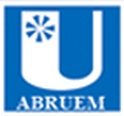 GT PL 2177/2011 - Destaques
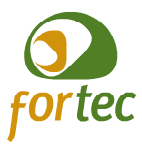 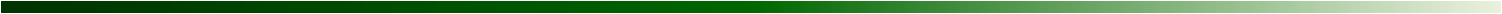 §5º  A celebração e a prestação de contas de convênios entre órgãos e entidades da administração pública e ICT, de forma expedita, guardarão compatibilidade com características das atividades de ciência, tecnologia e inovação.

 § 6º  Os saldos dos recursos dos projetos apoiados na forma desta Lei, enquanto não utilizados, serão obrigatoriamente aplicados em cadernetas de poupança de instituição financeira oficial se a previsão de seu uso for igual ou superior a um mês, ou em fundo de aplicação financeira de curto prazo ou operação de mercado aberto lastreada em títulos da dívida pública, quando a utilização dos mesmos verificar-se em prazos menores que um mês.
 ...
[Speaker Notes: O Sistema Financeiro é importante ferramenta da Política de Inovação. O SNCTI deve operar de forma cooperativa em todas as esferas públicas e com as organizações civis atuantes no setor.]
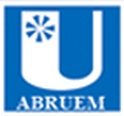 GT PL 2177/2011 - Destaques
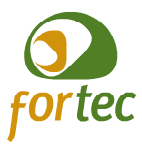 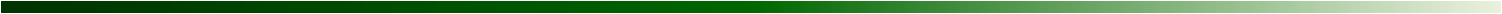 “Art. 16 O órgão superior da ICT pública deverá instituir sua política de inovação, dispondo sobre a organização e gestão dos processos que orientam a transferência de tecnologia e a geração de inovações no ambiente produtivo, em consonância com as prioridades da política nacional de ciência, tecnologia e inovação e com a política industrial e tecnológica nacional.

§ 1º Cabe à política de inovação da ICT estabelecer os eixos estruturantes e os objetivos estratégicos da atuação institucional no ambiente produtivo local e regional e as diretrizes para

...
[Speaker Notes: O Sistema Financeiro é importante ferramenta da Política de Inovação. O SNCTI deve operar de forma cooperativa em todas as esferas públicas e com as organizações civis atuantes no setor.]
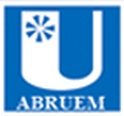 GT PL 2177/2011 - Destaques
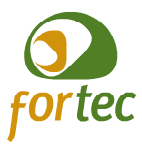 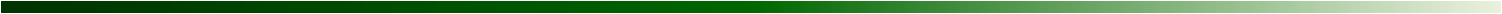 “Art. 17 Para gerir, total ou parcialmente, sua política de inovação, a ICT pública deverá dispor de Núcleo de Inovação Tecnológica – NIT, próprio ou em associação com outras ICT.
§ 1º São competências mínimas do NIT da ICT pública:
.....
VII – desenvolver estudos de prospecção tecnológica e de inteligência competitiva no campo da propriedade intelectual, de forma a orientar as ações de inovação da ICT;

VIII – desenvolver estudos e estratégias para a transferência das inovações geradas pela ICT; 

IX – promover e acompanhar o relacionamento da ICT com empresas, em especial para as atividades previstas nos artigos 6º, 7º, 8º e 9º desta Lei;
[Speaker Notes: O Sistema Financeiro é importante ferramenta da Política de Inovação. O SNCTI deve operar de forma cooperativa em todas as esferas públicas e com as organizações civis atuantes no setor.]
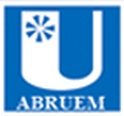 GT PL 2177/2011 - Destaques
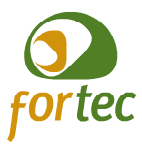 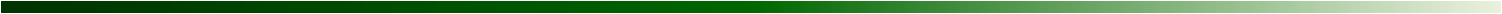 X – negociar e gerir os acordos de transferência de tecnologias oriundas da ICT.

§ 2º Serão assegurados aos NITs as condições de funcionamento necessárias ao cumprimento de suas funções, incluindo-se dotação orçamentária e quadro efetivo qualificado, cabendo ao órgão e à autoridade máxima da ICT as gestões necessárias para este fim.
§ 3º Ao gestor do NIT poderão ser delegadas competências para representar a ICT pública, no âmbito de sua política de inovação.”

§ 4º Para gerir, total ou parcialmente, sua política de inovação, a ICT poderá instituir núcleo de inovação tecnológica com personalidade jurídica própria, podendo, inclusive, assumir a forma de fundação de apoio regida pela Lei nº 8.958, de 20 de dezembro de 1994, instituída ou credenciada para desempenhar as atividades mencionadas no §1º deste artigo.
[Speaker Notes: O Sistema Financeiro é importante ferramenta da Política de Inovação. O SNCTI deve operar de forma cooperativa em todas as esferas públicas e com as organizações civis atuantes no setor.]
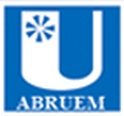 GT PL 2177/2011 - Destaques
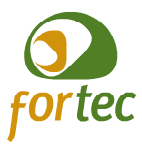 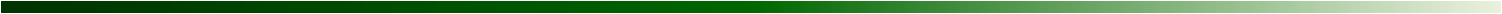 Art. 19  A União, os estados, o Distrito Federal, os municípios e as agências de fomento promoverão e incentivarão a pesquisa e o desenvolvimento de produtos, serviços e processos inovadores em empresas e ICTs, mediante a concessão de recursos financeiros, humanos, materiais ou de infraestrutura a serem ajustados em instrumentos específicos, destinados a apoiar atividades de pesquisa, desenvolvimento e inovação, para atender às prioridades da política industrial e tecnológica nacional.
[Speaker Notes: O Sistema Financeiro é importante ferramenta da Política de Inovação. O SNCTI deve operar de forma cooperativa em todas as esferas públicas e com as organizações civis atuantes no setor.]
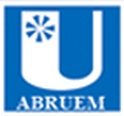 GT PL 2177/2011 - Destaques
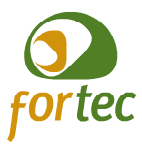 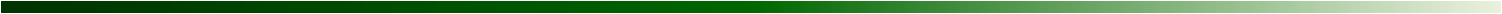 Art. 20-A .  É dispensável a realização de licitação pela Administração Pública nas contratações de Empresas de Base Tecnológica de micro, pequeno e médio portes, que tenham auferido, no último ano-calendário, receita operacional bruta inferior a noventa milhões de reais, para prestação de serviços ou fornecimento de bens decorrentes de: 

I - cooperação celebrada anteriormente para realização de atividades conjuntas de pesquisa científica, tecnológica, desenvolvimento ou melhoria de tecnologia, produto, processo ou fonte alternativa de fornecimento;

II - atividades de pesquisa fomentadas pela contratante no ambiente das ICT.
[Speaker Notes: O Sistema Financeiro é importante ferramenta da Política de Inovação. O SNCTI deve operar de forma cooperativa em todas as esferas públicas e com as organizações civis atuantes no setor.]
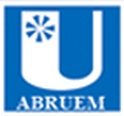 GT PL 2177/2011 - Destaques
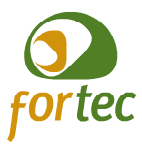 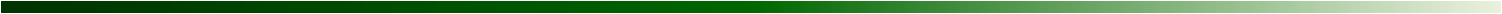 Art. 22-A  A União, os estados, o Distrito Federal, os municípios, as agências de fomento e as ICTs públicas poderão apoiar os inventores independentes que comprovem o depósito de patente de sua criação, dentre ouras formas através da
I – análise da viabilidade técnica e econômica do objeto de sua invenção;  
II – transformação da invenção em produto ou processo com os mecanismos financeiros e creditícios dispostos na legislação; 
III - assistência para constituição de empresa que produza o bem objeto da invenção;
IV – orientação para a transferência de tecnologia para empresas já constituídas; 
Parágrafo Único: o regulamento disporá sobre outros mecanismos de apoio ao inventor independente e seus meios de acionamento.
[Speaker Notes: O Sistema Financeiro é importante ferramenta da Política de Inovação. O SNCTI deve operar de forma cooperativa em todas as esferas públicas e com as organizações civis atuantes no setor.]
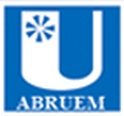 GT PL 2177/2011 - Destaques
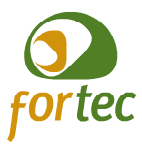 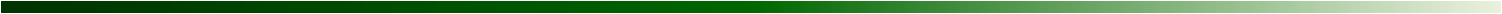 CAPÍTULO IV
DAS CONTRATAÇÕES E AQUISIÇÕES EM PROJETOS DE CT&I
Art. 5º A Lei nº 8.666, de 21 de junho de 1993, passa a vigorar com as seguintes alterações:

“Art. 6º  .............................................................
XX - produto para pesquisa e desenvolvimento: os bens, insumos, serviços e obras necessários para atividade de pesquisa científica e tecnológica, desenvolvimento de tecnologia ou inovação tecnológica, discriminados em projeto de pesquisa aprovado pela instituição contratante.” (NR)
[Speaker Notes: O Sistema Financeiro é importante ferramenta da Política de Inovação. O SNCTI deve operar de forma cooperativa em todas as esferas públicas e com as organizações civis atuantes no setor.]
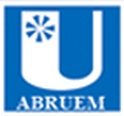 GT PL 2177/2011 - Destaques
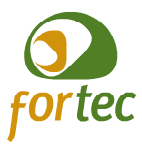 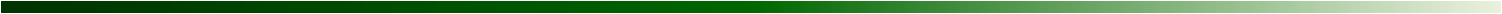 “Art. 24.  É dispensável a Licitação
.............................................................

XXI - para a contratação de produto para pesquisa e desenvolvimento, limitada, no caso de obras e serviços de engenharia, a 20% do valor de que trata a alínea “b” do inciso I do art. 23;
.............................................................

§ 3º A hipótese de dispensa prevista no inciso XXI, quando aplicada a obras e serviços de engenharia, seguirá procedimentos especiais instituídos em regulamentação específica.
[Speaker Notes: O Sistema Financeiro é importante ferramenta da Política de Inovação. O SNCTI deve operar de forma cooperativa em todas as esferas públicas e com as organizações civis atuantes no setor.]
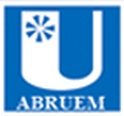 GT PL 2177/2011 - Destaques
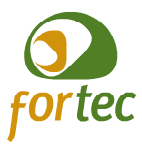 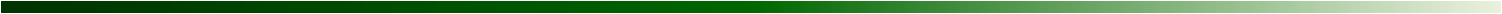 Art. 13  A Lei nº 12.772, de 28 de dezembro de 2012, passa a vigorar com as seguintes disposições:
“Art. 21.......
......
III -  bolsas de ensino, pesquisa, extensão ou estímulo à inovação pagas por agências oficiais de fomento, por organismos internacionais amparados por ato, tratado ou convenção internacional, ou por fundações de apoio devidamente credenciadas por IFE;

.....
§4°  As atividades de que tratam os incisos XI e XII do caput não excederão, computadas isoladamente ou em conjunto, a oito horas semanais, ou quatrocentas e dezesseis horas anuais.
[Speaker Notes: O Sistema Financeiro é importante ferramenta da Política de Inovação. O SNCTI deve operar de forma cooperativa em todas as esferas públicas e com as organizações civis atuantes no setor.]
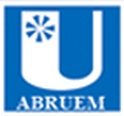 GT PL 2177/2011
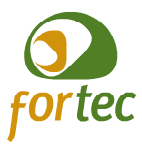 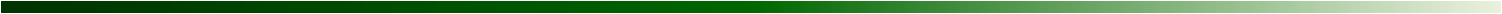 Vejam evolução dos textos em
http://nit.uesc.br/portal/noticia/pl2177
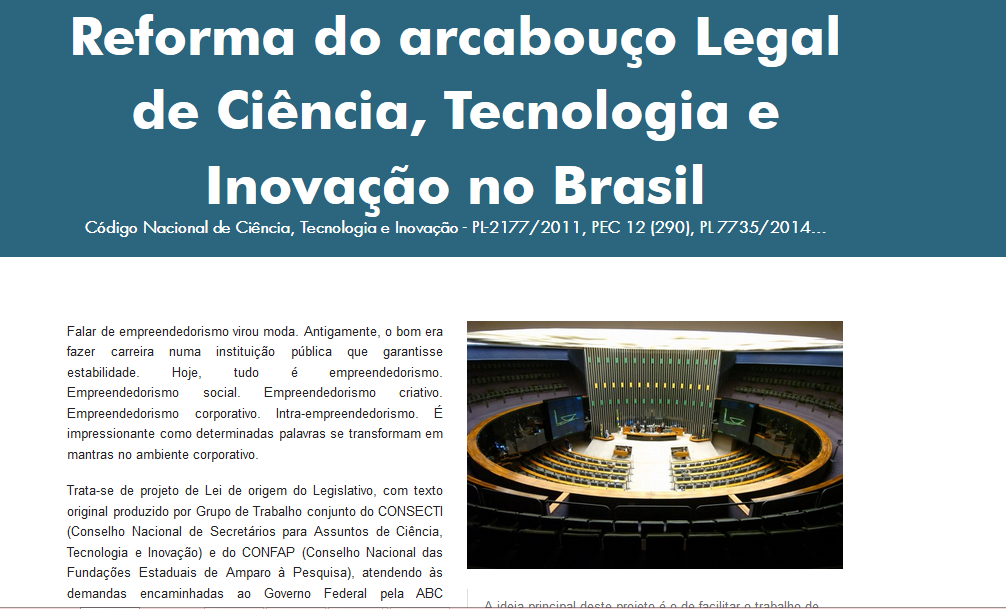 [Speaker Notes: Importante lembrar de que não trata-se apenas da Inovação, como objetivo isolado, mas de todo um sistema integrado, que capacita o país e o torna sustentável e competitivo. Esta Política Nacional, executada através do Sistema Nacional de CT&I, começa da ciência básica, trabalhada essencialmente nas ICT e chega até os entes que exercitam a inovação (essencialmente as empresas). Esta é uma cadeia interligada e interdependente.
Não pode mais haver incompatibilidades legais entre as ações da União, estados, DF e municípios, como ocorre hoje, nesta área. Por isso a inclusão no art. 24 da CF (legislação concorrente).]
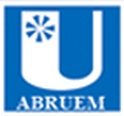 GT PL 2177/2011
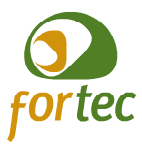 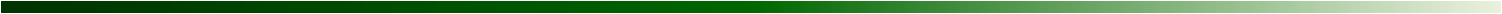 Vejam evolução dos textos em
http://nit.uesc.br/portal/noticia/pl2177
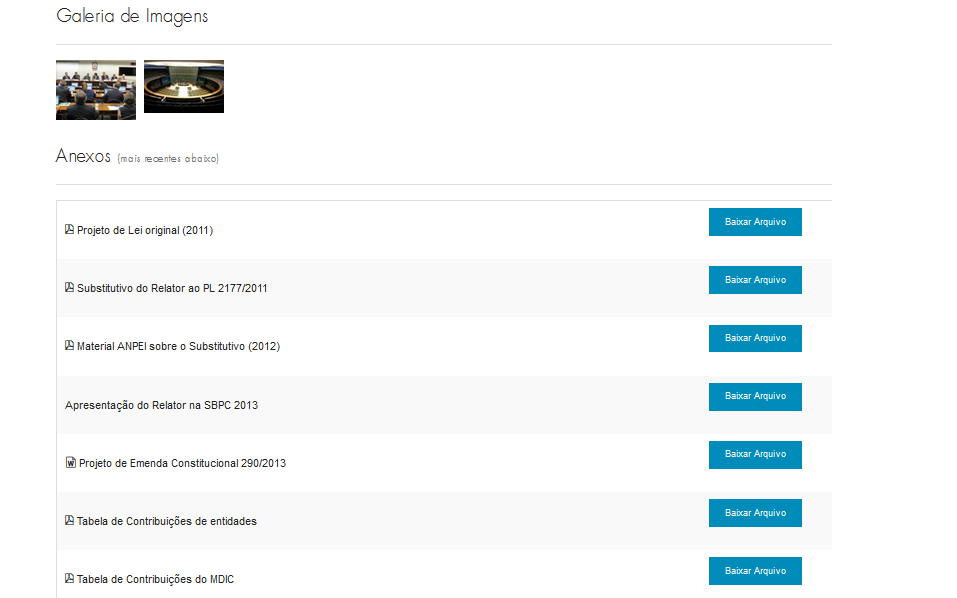 [Speaker Notes: Importante lembrar de que não trata-se apenas da Inovação, como objetivo isolado, mas de todo um sistema integrado, que capacita o país e o torna sustentável e competitivo. Esta Política Nacional, executada através do Sistema Nacional de CT&I, começa da ciência básica, trabalhada essencialmente nas ICT e chega até os entes que exercitam a inovação (essencialmente as empresas). Esta é uma cadeia interligada e interdependente.
Não pode mais haver incompatibilidades legais entre as ações da União, estados, DF e municípios, como ocorre hoje, nesta área. Por isso a inclusão no art. 24 da CF (legislação concorrente).]
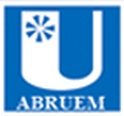 Falta pouco....
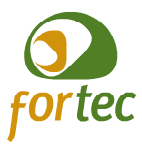 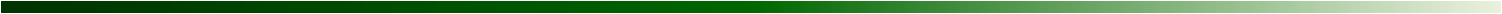 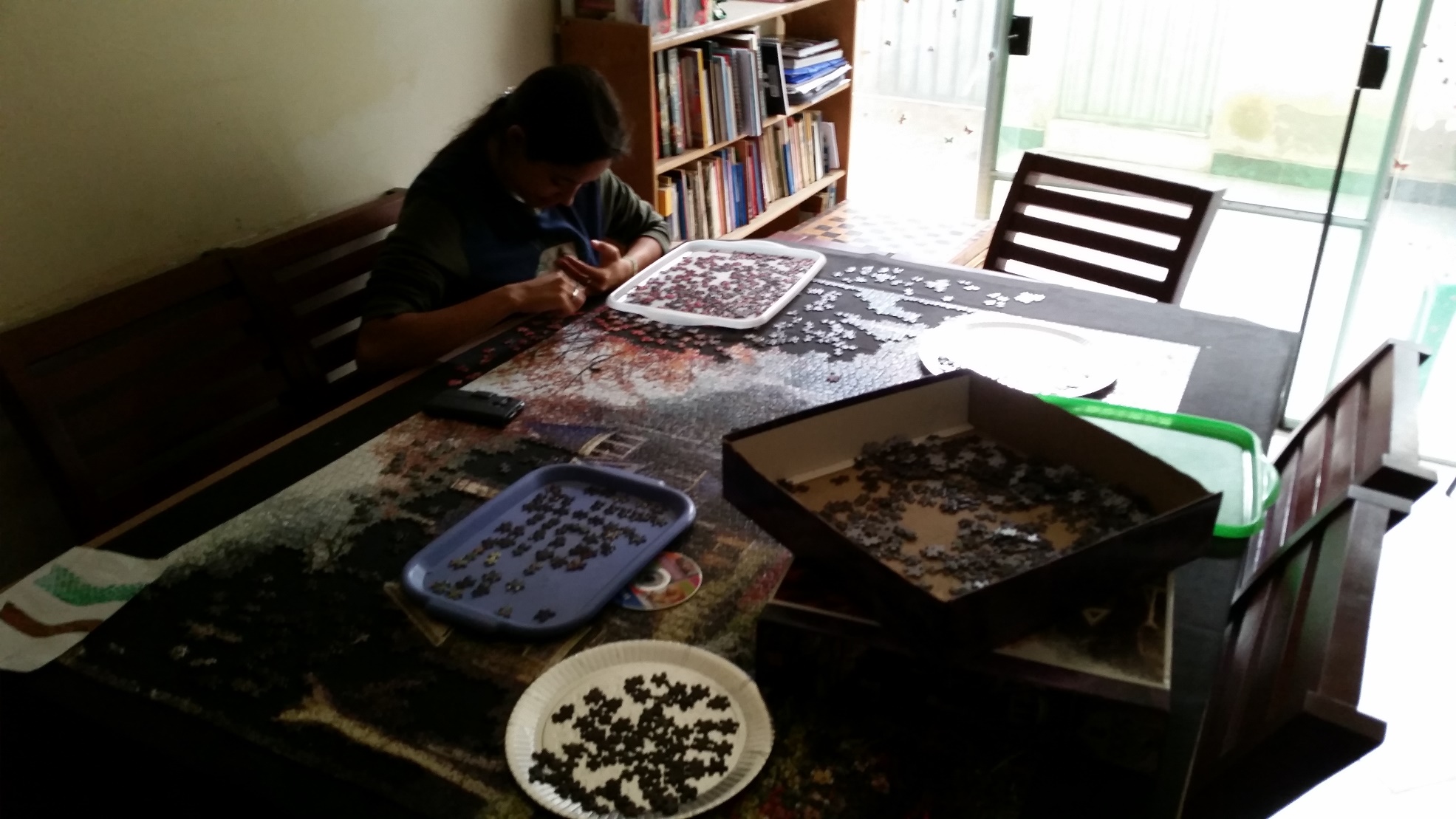 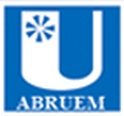 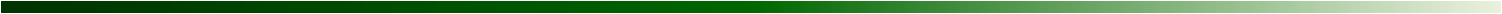 Obrigado pela atenção.

Dr. Gesil S. Amarante II
UESC
GT do Relator do PL 2177
gsamarante@uesc.br

Contatos para enviar sugestões ao Relator
Gabinete deputado Sibá Machado – PT/AC
Att. Evaldo
Tel. (61) 3215-3421
Fax.(61) 3215-2421
E-mail: dep.sibamachado@camara.leg.br
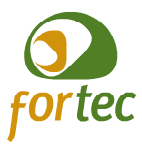 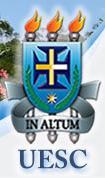